Epidemiology of Substance Use in the U.S.: History, Trends, and Needed Public Health Interventions
Ellen Lockard Edens, MD MPE
Yale School of Medicine, Department of Psychiatry
VA Connecticut Healthcare System
October 21, 2022
[Speaker Notes: Good morning, I’m very happy to be here today – back in my home state of TN – with other people who are passionate about bringing high quality addiction treatment to people living in the mid-south.  I have been asked to speak on the epidemiology of substance use, probably because I studied psychiatric epidemiology in graduate school. My early career was in health services research where I examined large data sets looking for associations with homelessness and substance use differences related to sex  and race. More recently, I’ve really turned to health profession substance use education and, clinically, to the management of chronic pain in people prescribed long-term opioid therapy. So, it’s been fun to dive back into a lake that I used to swim in. 

A few of the References for this talk:
Hasin DS, Stinson FS, Ogburn E, Grant BF. Prevalence, correlates, disability, and comorbidity of DSM-IV alcohol abuse and dependence in the United States: results from the National Epidemiologic Survey on Alcohol and Related Conditions. Arch Gen Psychiatry. 2007 Jul;64(7):830-42. doi: 10.1001/archpsyc.64.7.830. PMID: 17606817.
Grant BF, Goldstein RB, Saha TD, Chou SP, Jung J, Zhang H, Pickering RP, Ruan WJ, Smith SM, Huang B, Hasin DS. Epidemiology of DSM-5 Alcohol Use Disorder: Results From the National Epidemiologic Survey on Alcohol and Related Conditions III. JAMA Psychiatry. 2015 Aug;72(8):757-66. doi: 10.1001/jamapsychiatry.2015.0584. PMID: 26039070; PMCID: PMC5240584.
Grant BF, Saha TD, Ruan WJ, et al. Epidemiology ofDSM-5Drug Use Disorder:Results From the National Epidemiologic Survey on Alcohol and Related Conditions–III.JAMA Psychiatry.2016;73(1):39–47. doi:10.1001/jamapsychiatry.2015.2132
Substance Abuse and Mental Health Services Administration. (2021). Key substance use and mental health indicators in the United States: Results from the 2020 National Survey on Drug Use and Health (HHS Publication No. PEP21-07-01-003, NSDUH Series H-56). Rockville, MD: Center for Behavioral Health Statistics and Quality, Substance Abuse and Mental Health Services Administration. Retrieved from https://www.samhsa.gov/data/
Johnston, L. D., Miech, R. A., O’Malley, P. M., Bachman, J. G., Schulenberg, J. E., & Patrick, M. E. (2022). Monitoring the Future national survey results on drug use 1975-2021: Overview, key findings on adolescent drug use. Ann Arbor: Institute for Social Research, University of Michigan.
Patrick ME, Schulenberg JE, Miech RA, Johnson LD, O'Malley PM & Bachman JG (2022). Monitoring the Future Panel Study annual report: National data on substance use among adults ages 19 to 60, 1976-2021. Monitoring the Future Monograph Series. University of Michigan Institute for Social Research: Ann Arbor, MI. doi:10.7826/ISR-UM.06.585140.002.07.001.2022
Compton WM, Dawson D, Duffy SQ, Grant BF. The effect of inmate populations on estimates of DSM-IV alcohol and drug use disorders in the United States. Am J Psychiatry. 2010 Apr;167(4):473-4. doi: 10.1176/appi.ajp.2009.09081087. PMID: 20360330; PMCID: PMC2917586.]
Disclosures
Academic Addiction Psychiatrist, full time VA. I am not speaking for the federal government
Advisory Board, Aspire-365: A company that provides in-home addiction treatment services. Not income-generating.
This…
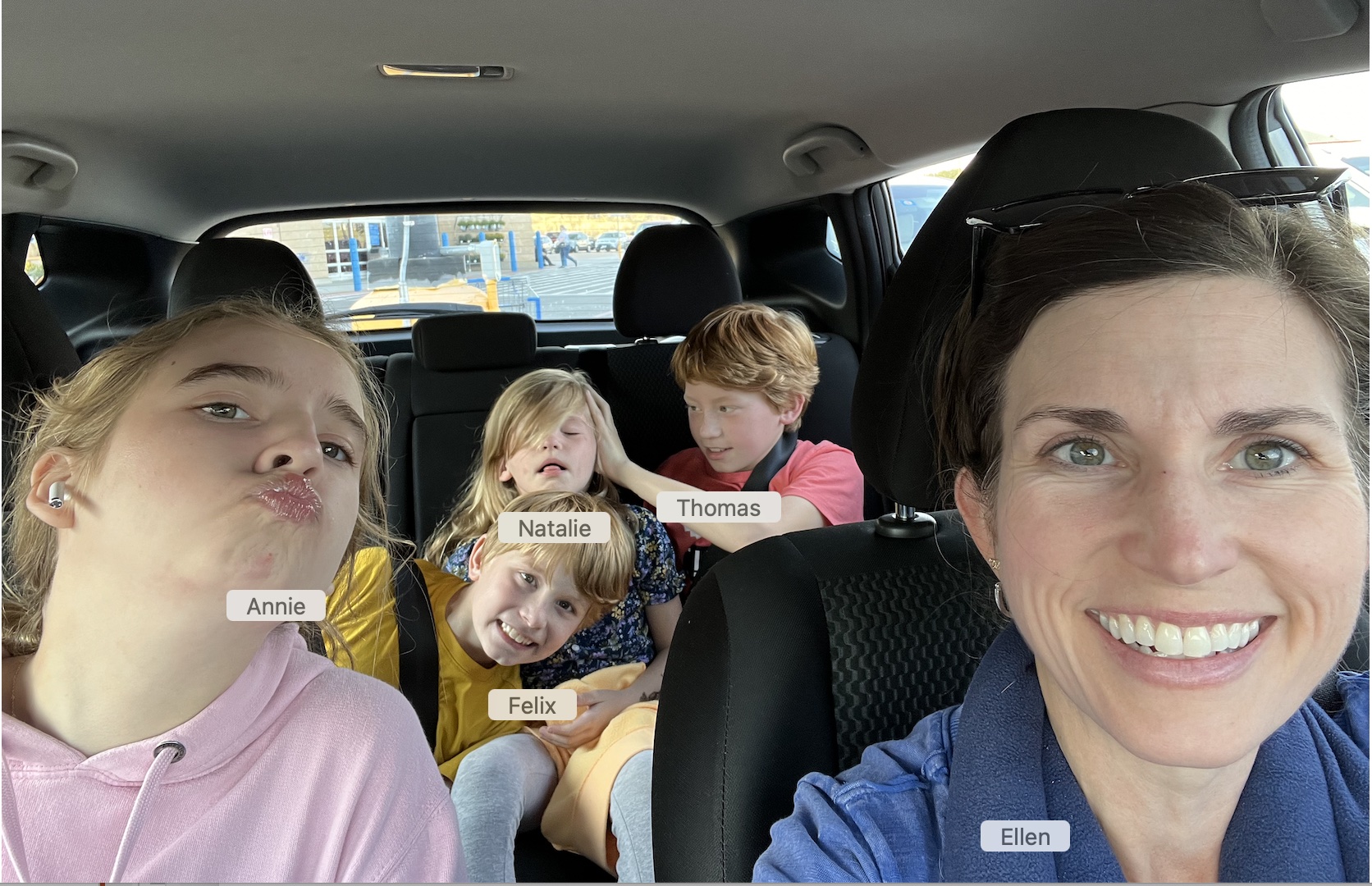 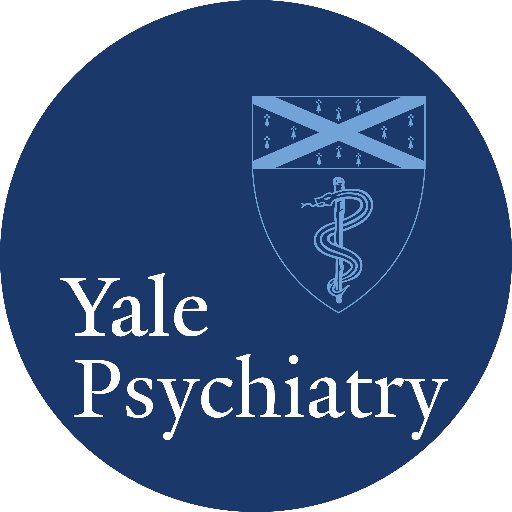 [Speaker Notes: As for disclosures, mostly, I am an academic psychiatrist who works full time at the VA – and of note, I am not speaking for the government today.

I am on the advisory board of one company that’s providing in-home addiction treatment services b/c I’m interested in anyone who is trying to bring creative solutions to complex problems.

Lastly, I have this to disclose [click animation]. I am the mom to 4 kids – and I am looking much more chipper in this picture than I usually feel.]
Epidemiology:
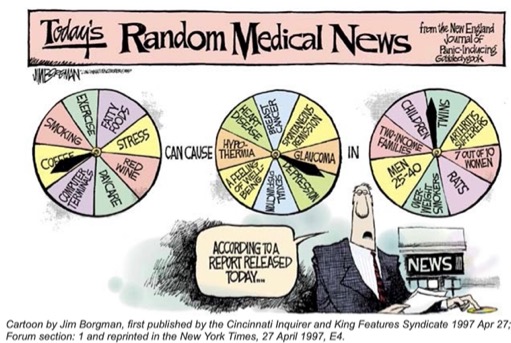 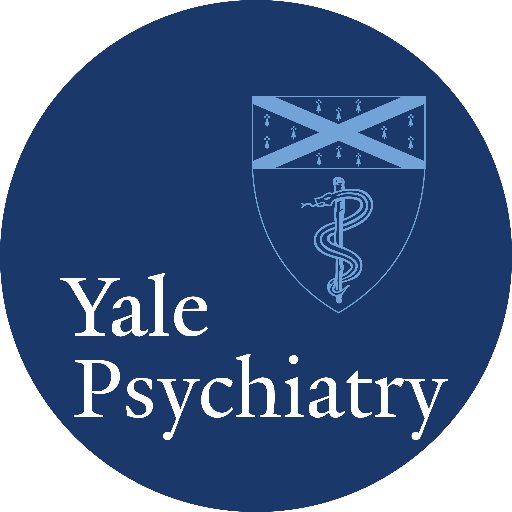 [Speaker Notes: I always start the epidemiology lectures that I give to my first-year psychiatry residents with – “Why should you care?” What does epidemiology do for us? It can often feel like this cartoon here – making random association after random association.  

My goal then, today, is very a very basic one. I’ve geared this talk toward trainees – or people new to the field – who may not be familiar with the major studies from which our substance use data comes from. I am going to talk about 3 such studies – so that everyone here can leave with some baseline knowledge of these studies.

Second, we are also going to address some of the limitations of epidemiology – namely it can only tell us WHAT we are seeing but never the WHY of what we are seeing. It can’t get at causality. It also is limited by WHO we are studying – and we will specifically look at what it means when we exclude prisoners from our national household surveys.

Thirdly, we will talk about how, while epidemiology doesn’t prove something causes something else, it can help us generate hypotheses. For example, as we will learn in this talk, adverse childhood events, especially cumulative ones, are strongly associated with substance use and SUDs. This, it turns out, can lead us to imagine what an intervention might be to address that finding – and then to test that hypothesis.]
Test your knowledge:
Log onto www.kahoot.it and enter the game code

Let's Play Kahoot!
Log onto www.kahoot.it and enter the game code

Let's Play Kahoot!
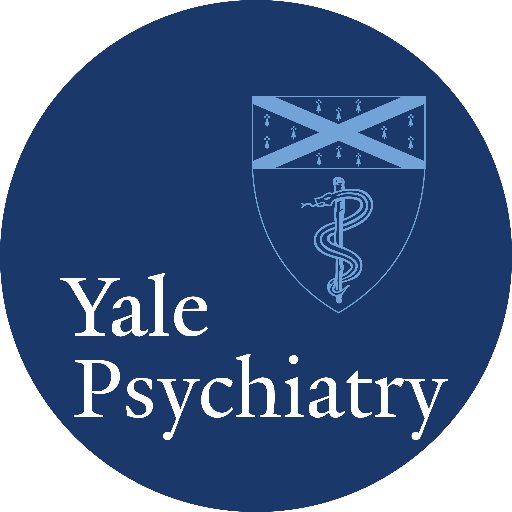 [Speaker Notes: So, let’s jump into the meat of things by playing a game. Get out your smart phones and log onto www.kahoot.it and enter the game code that I am about to generate. [press link] Let’s test your knowledge. 

From which 3 key epidemiologic studies are much of the national SUD trends/ rates derived?
AUDIT, DAST, CAGE
NLAES, ECA, NCS
NSDUH, MTF, NESARC
5As, RIPTEAR, START

Which of the following epidemiologic studies surveys approximately 70,000 US persons age 12 and up every year?
National Survey of Drug Use and Health
Monitoring The Future
National Epidemiologic Survey of Alcohol and Related Conditions

Which of the following from Monitoring the Future is FALSE?
Among 18-30yo, nicotine vaping has tripled.
Cannabis use has doubled
Alcohol/binge use is declining
Alcohol/binge use is declining

True or False: Adverse Childhood Events (aka trauma) is strongly associated with adult SUD.

What % of people with SUDs have another mental illness?
25%
45%
Xx%

Black and Brown People are 3-4x more likely to receive buprenorphine treatment compared to non-Hispanic white people.]
Objectives
By the end of our time together, you should be better able to:
Explain recent trends in drug use in the U.S. using 3 key studies
Describe the association between adverse childhood events on substance misuse and SUD
Define structural racism and self-reflect on how this may impact people who use and misuse substances
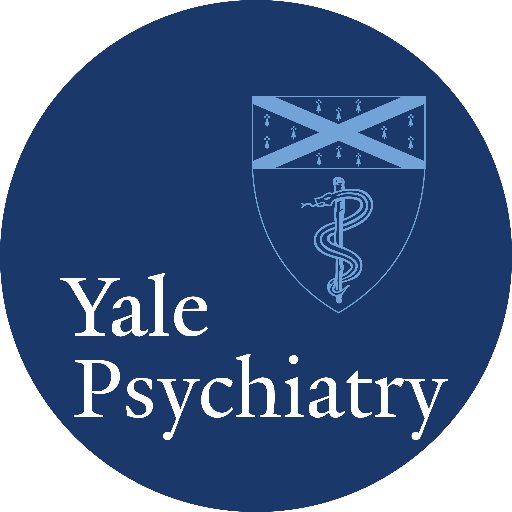 Studies to know
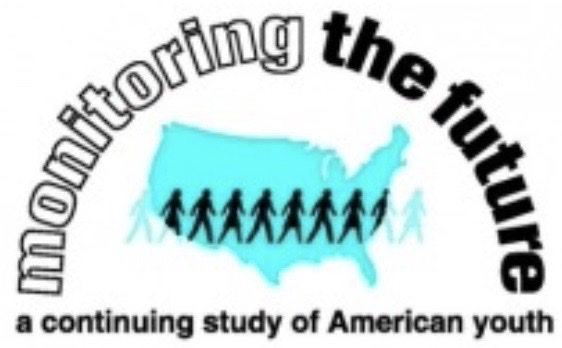 National Epidemiologic Study of Alcohol & Related Conditions
3 “waves”:
2002-3 (43k)
2004-5-longitudinal (34k)
2012-13 (36k)
DSM-IV, DSM-5
DNA-Wave III
Released 2021
NIAAA-funded
Since 1971, annual
70K age 12+ in US
1 of 2 main ways NIDA measures drug use
SAMHSA-funded
2020 results released Oct 2021
Since 1975, annual
~40k 8th/10th/12th, +grads
1 or 2 ways NIDA measures drug use
NIDA-funded
2021 results released Dec 2021
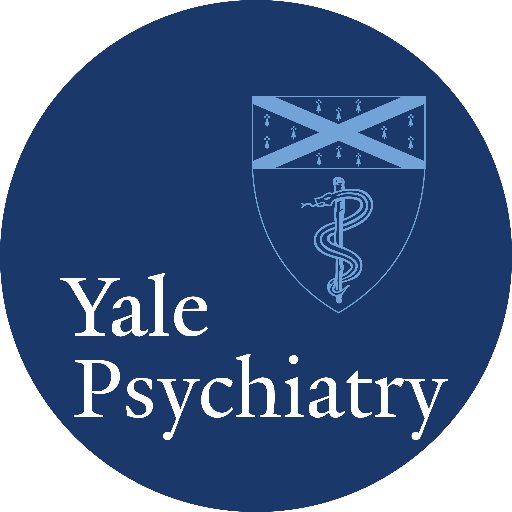 [Speaker Notes: Data on alcohol and drug use in the United States come from 3 major sources: the National Survey of Drug Use and Health,1 the National Epidemiologic Survey on Alcohol and Related Conditions,4 and the Monitoring the Future Study.5

The National Survey on Drug Use and Health (NSDUH) is a nationwide study that provides up-to-date information on tobacco, alcohol, and drug use, mental health and other health-related issues in the United States. Each year, NSDUH interviews approximately 70,000 people age 12 and older and study results are released each Fall for the previous year. Results are used to inform public health programs and policies. It is funded by SAMHSA and the NSDUH, and along with the Monitoring the Future, is one of the two main ways the National Institute on Drug Abuse measures drug use in the United States.[3]

Since 1975 the MTF survey has measured drug and alcohol use and related attitudes among adolescent students nationwide. A nationally representative sample of survey participants report their drug use behaviors across three time periods: lifetime, past year, and past month. The survey is funded by the NIDA, a component of the National Institutes of Health (NIH), and conducted by the University of Michigan.
Results from the Survey are released each fall. 

The National Epidemiologic Survey on Alcohol and Related Conditions-III (NESARC-III) was sponsored, designed and directed by the National Institute on Alcohol Abuse and Alcoholism (NIAAA). The NESARC-III is cross-sectional, based on a nationally representative sample of the civilian noninstitutionalized population of the United States aged 18 years and older. Utilizing the NIAAA Alcohol Use Disorder and Associated Disabilities Interview Schedule (AUDADIS-5), the NESARC-III collected information on alcohol and drug use and disorders, related risk factors, and associated physical and mental disabilities. In addition, DNA was obtained through saliva samples. The final sample size was 36,309 and included persons living in households and select noninstitutional group quarters.

Objectives and content areas of the NESARC-III, the fourth national survey conducted by NIAAA, are similar to those of the three prior NIAAA surveys, except for the NESARC-III’s collection of saliva samples. Prior NIAAA national surveys included the 1988 Alcohol Supplement of the National Household Interview Survey (fielded by the National Center for Health Statistics), the 1991-1992 National Longitudinal Alcohol Epidemiologic Survey, the 2001-2002 Wave 1 NESARC, and the 2004-2005 Wave 2 NESARC.]
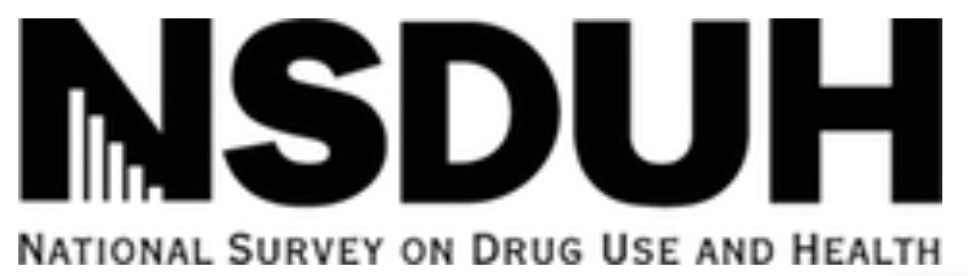 National Survey of Drug Use & Health (NSDUH)
[Speaker Notes: So let’s go through the National Survey of Drug use and Health, otherwise known as NSDUH. This is the study that you are going to hear on the radio and in the news. It’s released each fall – even now, we are waiting for the results from the 2021 survey.

Which means that we currently have only the 2020 data – which is what I’ll present.]
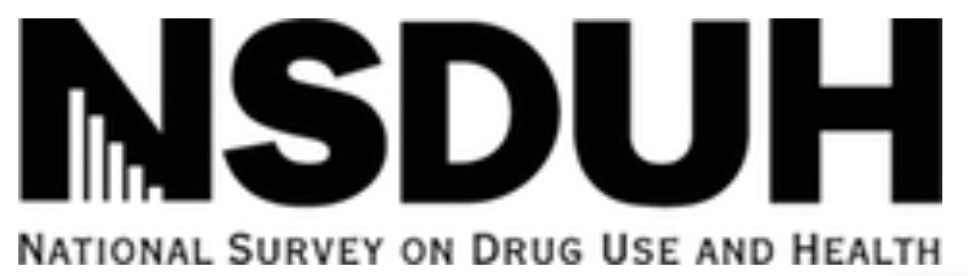 2020 brought Major Changes!
COVID-19 Pandemic
Significant gaps in recruitment (halted Mar 16th, web-approved Sept 11th)
Shift to web-based interviewing in Quarter 4 (Oct-Dec 2020)
First year using DSM-5 vs. DSM-IV
New Questions:
Vaping
Synthetic marijuana
Synthetic stimulants
Impact of COVID—19 upon people’s lives
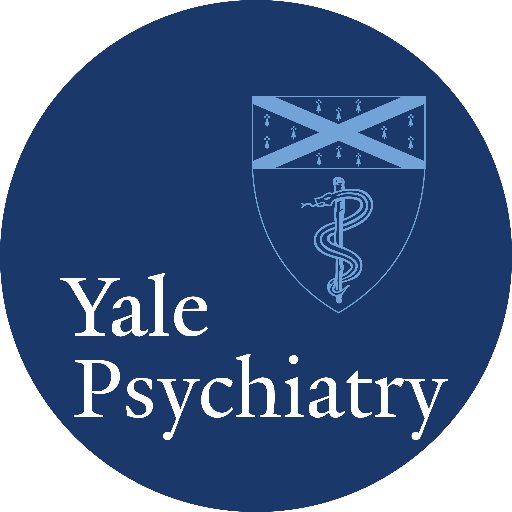 [Speaker Notes: So before I tell you highlights, lets note that NSDUH has been ongoing since 1971 and it is designed to gives  accurate data on the health and substance use of the US population age 12+, which right now is approximately 276.83 million people. NSDUH excludes active-duty, those not living in shelters, prisoners, and long-term hospital residents. 

Several important things happened in the most recent version. 1st, in 2020, a global pandemic hit. As a result, NSDUH halted interviewing from March until September. It shifted to web-based interviews from October – December. The COVID effect was real – with a much lower response rate, especially for adolescents, than usual. 
From January to March 2020, screening was completed at 35,304 addresses, and 15,628 completed interviews were obtained, including 3,936 interviews from adolescents aged 12 to 17 and 11,692 interviews from adults aged 18 or older. Weighted response rates for household screening and for interviewing were 67.8 and 63.2 percent, respectively, for an overall response rate of 42.9 percent for people aged 12 or older. The weighted interview response rates were 70.5 percent for adolescents and 62.5 percent for adults.7 In-person data collection was suspended on March 16, 2020, because of the coronavirus disease 2019 (COVID-19) pandemic. 
In July 2020 for a small number of interviews, and principally in October to December 2020, screening was completed for 55,633 addresses, and 20,656 completed interviews were obtained, including 2,401 interviews from adolescents aged 12 to 17 and 18,255 interviews from adults aged 18 or older. Weighted response rates for household screening and for interviewing were 11.1 and 59.5 percent, respectively, for an overall response rate of 6.6 percent for people aged 12 or older. The weighted interview response rates were 25.6 percent for adolescents and 62.9 percent for adults.7 Approximately 93 percent of these interviews were completed via the web because of limitations on where it was considered safe to conduct interviews in person. 


Altogether for 2020, then, screening was completed for 90,937 addresses, and the final sample consisted of 36,284 completed interviews. There were 6,337 interviews from adolescents aged 12 to 17 and 29,947 interviews from adults aged 18 or older. Weighted response rates for household screening and for interviewing were 25.7 and 60.4 percent, respectively, for an overall response rate of 15.5 percent for people aged 12 or older. The weighted interview response rates were 36.8 percent for adolescents and 62.8 percent for adults.

In 2019, screening was completed at 148,023 addresses, and 67,625 interviews were completed, including 16,894 interviews from adolescents aged 12–17 years and 50,731 interviews from adults aged 18 and over. Weighted response rates for household screening and for interviewing were 70.5% and 64.9%, respectively, for an overall weighted response rate of 45.8% for people aged 12 years and over.]
Past Month General Substance Use: Among People Aged 12 or Older; 2020
Alcohol = 50.0 % 
Tobacco = 18.7 % 
Illicit drug (incl. cannabis) = 13.5 %
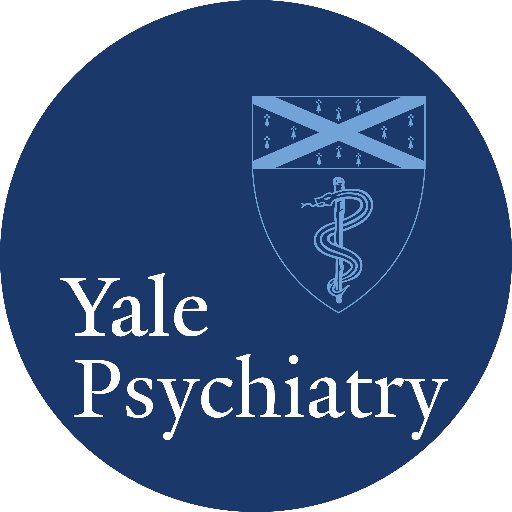 Rx = prescription.
Note: Tobacco products are defined as cigarettes, smokeless tobacco, cigars, and pipe tobacco.
[Speaker Notes: Let’s start with general substance use. Here you can see that the two legal substances – with cannabis also close behind – are the most prevalent substances used. This number of past month users of alcohol represents 50% of US population age 12+ have drunk alcohol in the past month. Less than 20% have used any tobacco products and 13.5% have used any illicit drug in the US, with cannabis making up the majority of this.

Total US Population, age 12+ = 276.8 million
General Substance Use = 58.7% or 162.5 million people]
Past Month Tobacco Use and Nicotine Vaping: Among People Aged 12 or Older; 2020
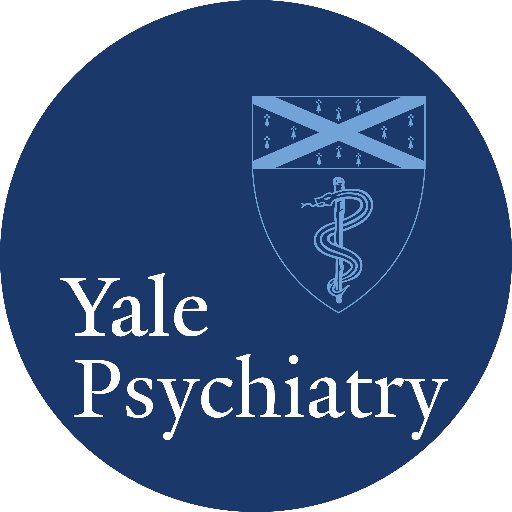 [Speaker Notes: Let’s start with tobacco as we run through the NSDUH results. 

Here, you can see that there are 57 million (or close to 21%) of us (age 12+) have used any nicotine (tobacco or vaping) product. If you break this down, the majority remain cigarettes.  But vaping is also significant – reaching prevalence of cigar use these days.]
Past Month Nicotine Vaping: Among People Aged 12 or Older; 2020
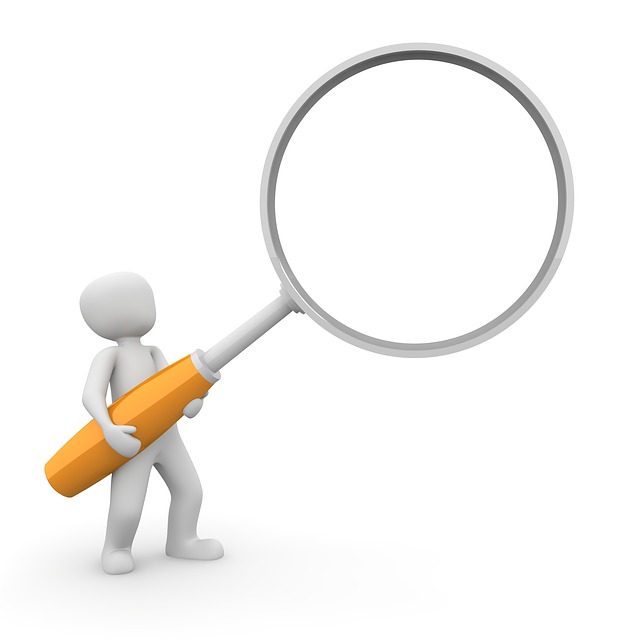 ←
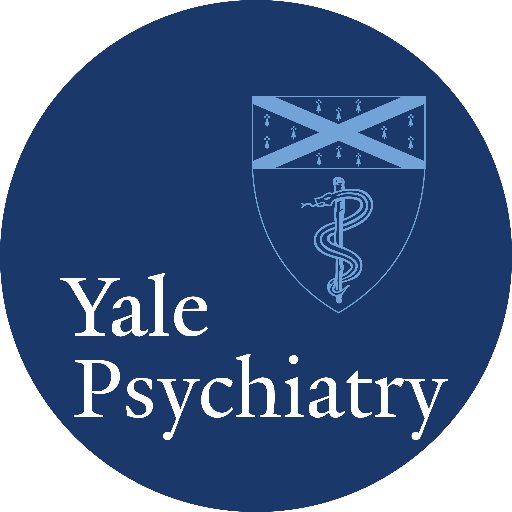 [Speaker Notes: If you look at that vaping group specifically, you can see that most of it is driving by the 18-25year age group. So, these are young people who would have started relatively recently – rather than older people trying to use this as a cessation tool. I think we will all continue to watch to see the trends in nicotine vaping.]
Past Month Cigarette Use: Among People Aged 12 or Older; 2002-2020
Past month cigarette = 15%
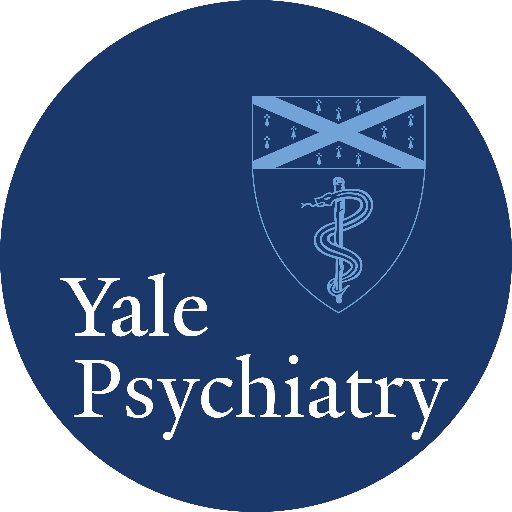 [Speaker Notes: But if we look at cigarettes specifically, we can see that, since 2002 – the year I graduated medical school – rates of past month cigarette use have continued to drop. 

Indeed, this reduction in smoking that has occurred during the past half century is one of the most significant public health successes in modern U.S. history  Today, the prevalence of cigarette smoking among American adults is at an all-time low, 15%. It’s a great example of finding an association between smoking and cancer in epidemiologic samples and then following that up with more rigorous study designs that can assess causality – along with political will and public funding to launch a national public health campaign to reduce smoking.

Let’s not take this for granted. I was recently chatting with colleagues from Jordan who indicated that this is not the case in Jordan, where tobacco smoking prevalence has increased dramatically over this same period. 

And let’s also remember that, among our patients who use and misuse alcohol and other drugs, smoking prevalences remain much higher. Our patients continue to die disproportionately of smoking – related deaths.

According to the CDC’s national health statistics report, despite the national cigarette smoking rate being 14% overall among adults, it is 23% for individuals with a behavioral health disorder.1


====================================================================

Nonetheless, today, 16 million Americans are living with a smoking-related disease. And smoking remains the single largest cause of preventable disease and death in the United States. We’ve learned a ton about effective public health interventions. Did y’all know that, every year over half of smokers make a serious attempt to quit? And most want to quit? It often takes multiple quit attempts – and using many of the proven aids can help (including medications, quit lines, etc.) can help.

Clinical interventions for smoking cessation are critical if we are to achieve our goal of eliminating the devastating effects of smoking on public health. Primary care physicians, nurses, pharma- cists, and other providers in all medical disciplines and in all healthcare environments should take advantage of these opportunities to inform and encourage smokers to quit. Doing so could enable half a million smokers to quit each year. 
As a physician, I am acutely aware of the many pressing demands that healthcare providers must address to deliver the highest quality care possible to their patients. At the same time, the evidence in this report clearly points to the tremendous positive impact that healthcare professionals can have on the health and quality of life of their patients and on the public health of our nation—just by helping smokers to quit.]
Current, Binge, and Heavy Alcohol Use: Among People Aged 12 or Older; 2020
SAMHSA
Binge: 5+M, 4+F 1x
Heavy: binge 5+ in 30d
NIAAA
Binge:  amt. BAC = 0.08% 
Heavy: either > 4/day or 14/wk M; >3/day or 7/wk F
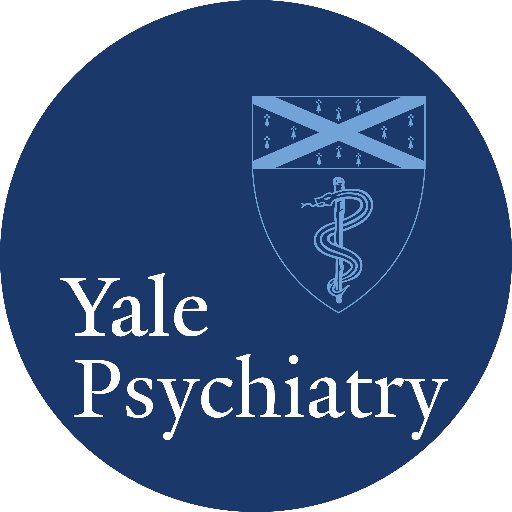 [Speaker Notes: Moving onto alcohol- related behaviors. Who here knew that the government had different definitions of binge drinking??

To break this down, about 50% of people living in the US have drunk alcohol in the past year. Of those, close to half -44% drink at binge levels. In order to understand what this means, we have to discuss what is a binge – and this is where national surveys and funding sources can differ. 

So…since this is NSDUH, which is funded by SAMHSA, when they say that there are almost 18 million people who are “heavy alcohol users”, they are meaning that about 13% of people who use alcohol have had a binge use at least 5 times in the past 30 days (so frequent binge, at least or more than weekly). 

We know that binge use is a risk factor for trauma, for developing an AUD, and a huge host of things – so making sure that we are identifying this group and intervening in some way with them, is critical. 

====================================================================

Binge Drinking:
NIAAA defines binge drinking as a pattern of drinking alcohol that brings blood alcohol concentration (BAC) to 0.08 percent - or 0.08 grams of alcohol per deciliter - or higher. For a typical adult, this pattern corresponds to consuming 5 or more drinks (male), or 4 or more drinks (female), in about 2 hours.
The Substance Abuse and Mental Health Services Administration (SAMHSA), which conducts the annual National Survey on Drug Use and Health (NSDUH), defines binge drinking as 5 or more alcoholic drinks for males or 4 or more alcoholic drinks for females on the same occasion (i.e., at the same time or within a couple of hours of each other) on at least 1 day in the past month.
 
Heavy Alcohol Use:
 
NIAAA defines heavy drinking as follows: 
For men, consuming more than 4 drinks on any day or more than 14 drinks per week 
For women, consuming more than 3 drinks on any day or more than 7 drinks per week 
SAMHSA defines heavy alcohol use as binge drinking on 5 or more days in the past month.]
Past Month Binge Alcohol Use: Among People Aged 12 or Older; 2015-2020
18-25: ~1/3 binge 
~10% heavy use
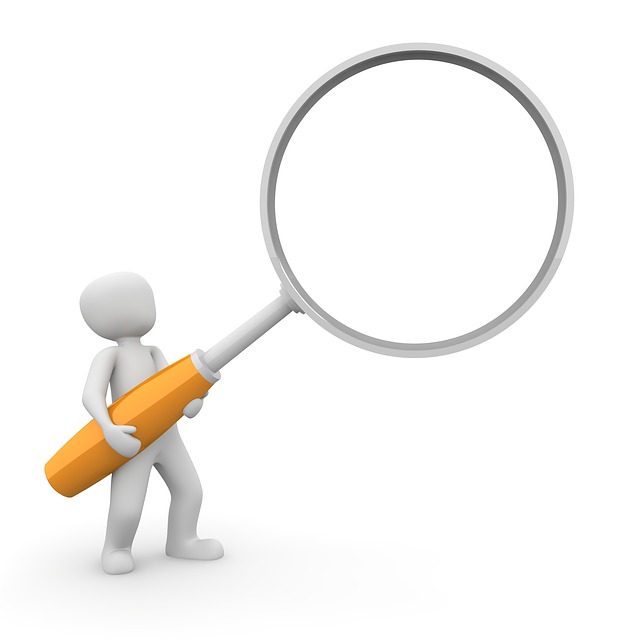 ←
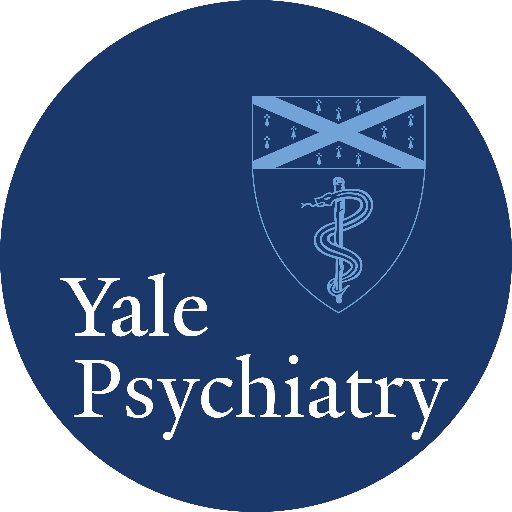 [Speaker Notes: If we look at just that middle circle/group in the previous slide – the near 62 million people who reported binge alcohol use – we can see that the highest prevalence of binge alcohol use is in ages 18-25. When you hear that substance use/misuse start in adolescence and young adulthood, this is where that data is coming from. 

Because the data collection was so different in 2020, the study authors don’t make comparisons or draw trend conclusions from 2019 and previous data. So we will need to watch to see if rates of binge drinking continue to decline:

Binge drinking is highest in 18-25 yo
Bing drinking is very prevalent, almost 50% among people who drink.
Binge drinking was showing some decline in 18-25yo group. Let’s watch for this!]
Past Year Illicit Drug Use: Among People Aged 12 or Older; 2020
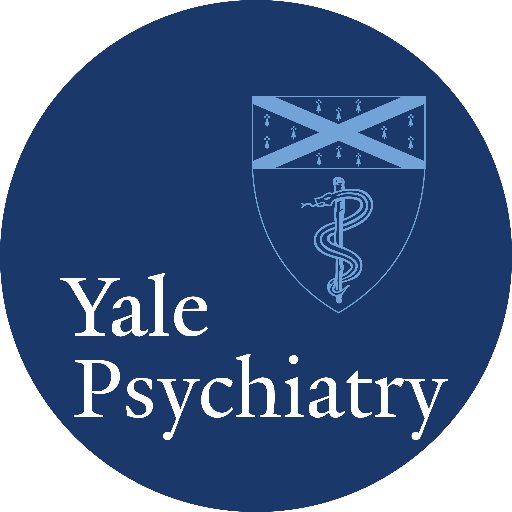 [Speaker Notes: Take home point of this slide is that about 1 of 5 people in the US population have used what are considered at least federally to be illegal drugs –and not surprisingly, Cannabis is the primary driver.]
Past Year Marijuana Use: Among People Aged 12 or Older; 2002-2020
←
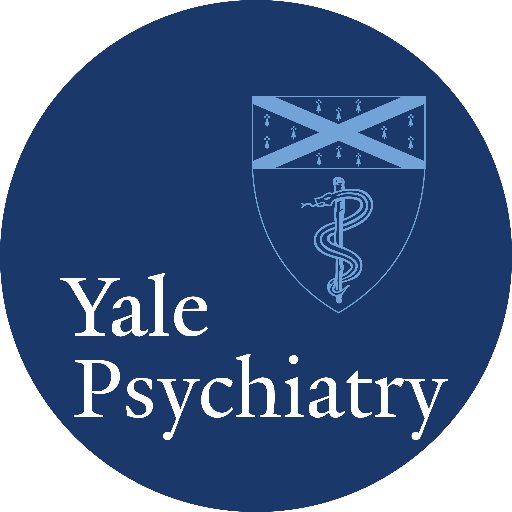 [Speaker Notes: Now, while we can’t/won’t extrapolate any trend data from the most recent survey, we can go back to pre-COVID and look at changes.

It seems that 2009 seems to be an inflection point – and note that we see our first medical marijuana laws passing in 2012, indicative of changing public opinion. And so, over the past 18 years we can see substantial increases in cannabis use – which won’t come as a surprise to us.

Again, it’s the young adults who are using most prominently – almost 1/3rd have tried cannabis in the past year as of 2020. And, compared to 2002, this has increase quite steadily. Actually, the greatest change has been in the 26 and older crowd.]
Past Year Prescription Pain Reliever Misuse: Among People Aged 12 or Older; 2015-2020
Good News!
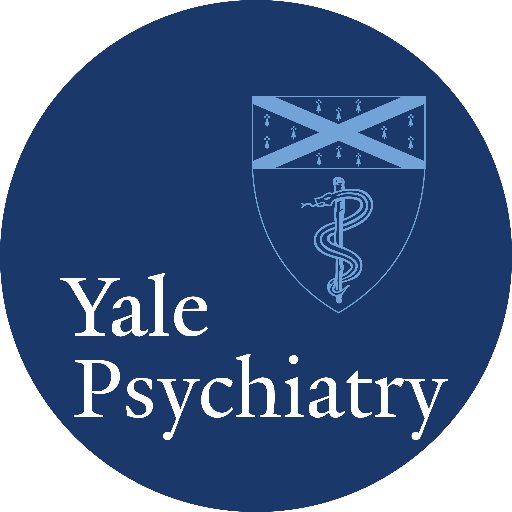 [Speaker Notes: Lots to say about the epidemic of rising opioid overdose deaths – among those who use opioids AND among those who use stimulants. But, this slide focuses on the reduction in prescription pain reliever misuse – which probably speaks to changing prescribing practices and decrease in use of LTOT for the management of chronic pain. 

What I found most curious here [NEXT SLIDE]]
Past Year Methamphetamine Use: Among People Aged 12 or Older, 2015-2020
Despite relatively stable use, overdose deaths have jumped 180% between 2015-2019.
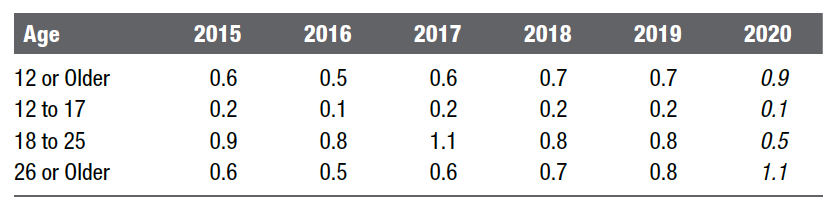 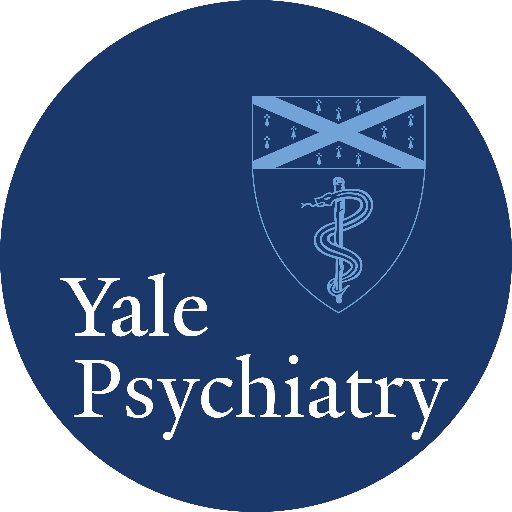 [Speaker Notes: Han B, Compton WM, Jones CM, Einstein EB, Volkow ND. Methamphetamine Use, Methamphetamine Use Disorder, and Associated Overdose Deaths Among US Adults. JAMA Psychiatry. 2021;78(12):1329–1342. doi:10.1001/jamapsychiatry.2021.2588]
Past Year Hallucinogen Use: Among People Aged 12 or Older; 2015-2020
Stay Tuned!
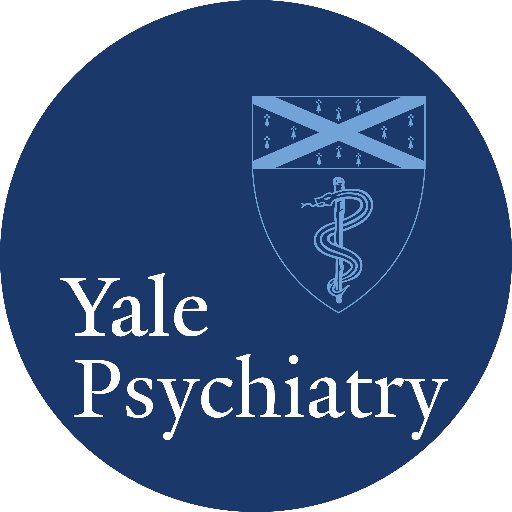 [Speaker Notes: I thought there might be some interest in hallucinogen use – given Michael Pollen’s book, “how to change your mind” and increasing numbers of studies coming out on some positive effects upon several psychiatric disorders.
Hallucinogen Use 
Several drugs are grouped under the category of hallucinogens, including LSD, PCP, peyote, mescaline, psilocybin mushrooms, “Ecstasy” (MDMA or “Molly”), ketamine, DMT/AMT/“Foxy,” and Salvia divinorum.37 In 2020, 2.6 percent of people aged 12 or older (or 7.1 million people) used hallucinogens in the past year (Figures 9 and 13). The percentage among young adults aged 18 to 25 (7.3 percent or 2.4 million people) was higher than the percentages among adolescents aged 12 to 17 (1.5 percent or 370,000 people) or adults aged 26 or older (2.0 percent or 4.3 million people).]
Substance Use Disorder, Alcohol Use Disorder, and Illicit Drug Use Disorder in the Past Year: Among People Aged 12 or Older; 2020
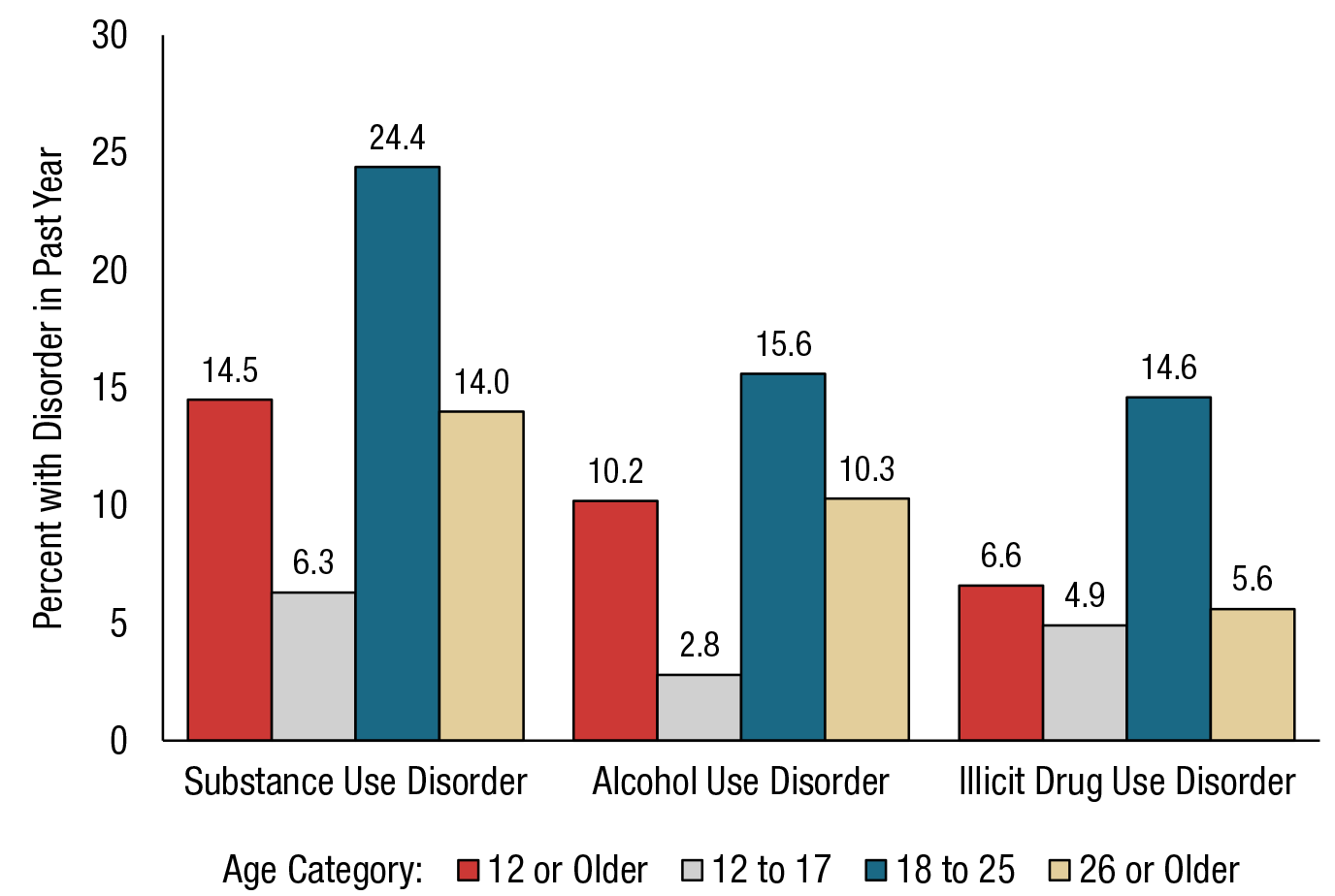 For AUD and DUD, highest prevalence in 18-25
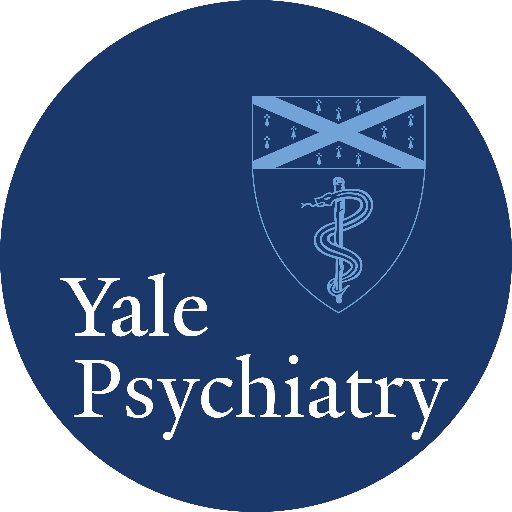 [Speaker Notes: Turning quickly to substance use disorders, remember that this was the first year for DSM-5 diagnoses to be used by NSDUH. 

As expected, the highest rates of SUDs are found in the 18-25year old's – which is indicative of an overall prognosis that many people do “age out” of SUDs.]
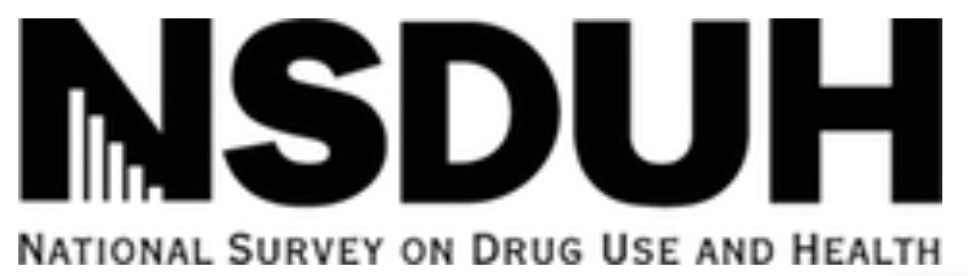 2020 in Summary
Alcohol & Nicotine most prevalent
Nicotine vaping most prevalent in 18-25yo
Cigarette smoking continues to decline, thought less in MH patients
Almost half of current alcohol users binge drink, 1 out of 8 > 5x/mo
Binge use appears to be on decline in 18-25yo
Most illicit drug use is cannabis, which is increasing in prevalence
Prescription pain reliever misuse is on decline!
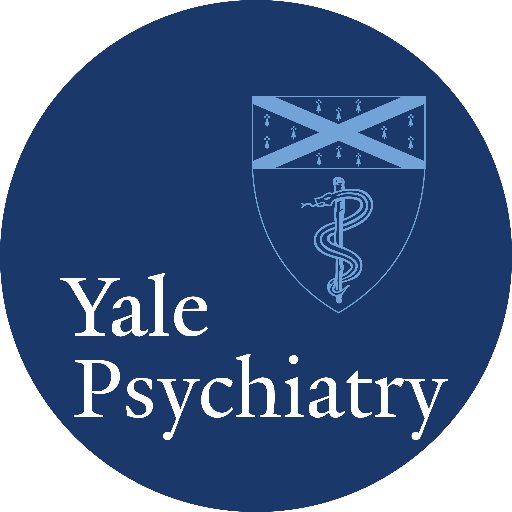 20
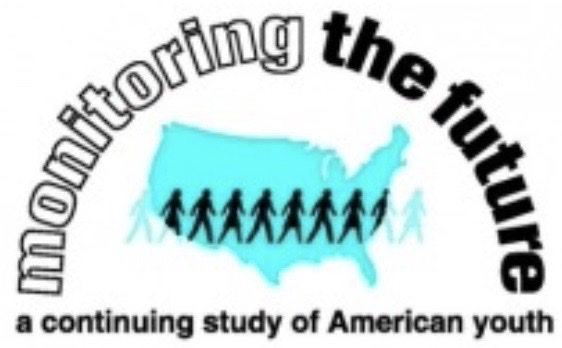 Monitoring the Future
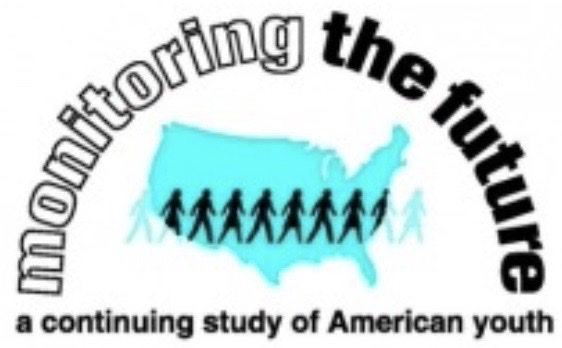 Monitoring the Future: 2021
Since 1975, 8th & 10th since 1991
Annual survey of ~40k 8th, 10th, 12th graders
Public and private high schools in contiguous US
Follow-up questionnaires sent to selected sample up to age 60.
Lifetime, annual, 30-day prevalence, and daily substance use
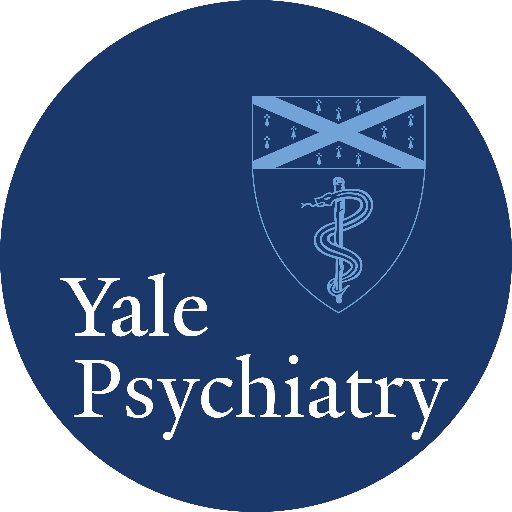 22
[Speaker Notes: Overview
MTF is an ongoing study that uses annual surveys to track the behaviors, attitudes, and values of U.S. secondary school students, college students, and adults through age 60. Data collected include lifetime, annual, 30-day prevalence, and daily of use of many illegal drugs, inhalants, tobacco, and alcohol.
Coverage
MTF surveys a sample of 12th, 10th, and 8th graders in public and private high schools in the contiguous United States. Follow-up questionnaires are mailed to a randomly selected sample from each graduating class for a number of years after their initial participation, to gather information on college students, young adults, and older adults.
Top of Page
Methodology
The survey design is a multistage random sample, with stage 1 being the selection of particular geographic areas; stage 2 the selection of one or more high schools in each area; and stage 3 the selection of students within each school. Data are collected using self-administered questionnaires conducted in the classroom by representatives of the University of Michigan’s Institute for Social Research. Dropouts and students who are absent from school or class at the time of data collection are excluded. Recognizing that the dropout population is at higher risk for drug use, MTF was expanded in 1991 to include two nationally representative samples of 8th and 10th graders, who have lower dropout rates than 12th graders, and to include future high-risk 12th grade dropouts. Separate samples of schools and students are drawn at each grade level, and the survey procedures used for the 8th and 10th grade students closely parallel those used for the 12th grade students. For more information on MTF adjustments for absentees and dropouts, see Johnston et al (data years 2014 and earlier) and Miech RA et al (data years 2015 onward).]
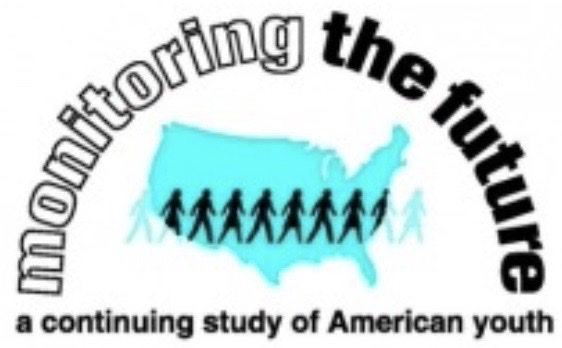 Data Collection February – June 2021
2021: 
319 schools
11,446 8th grade (31st survey)
11,792 10th grade (31st survey)
9,022 12th grade (47th survey)
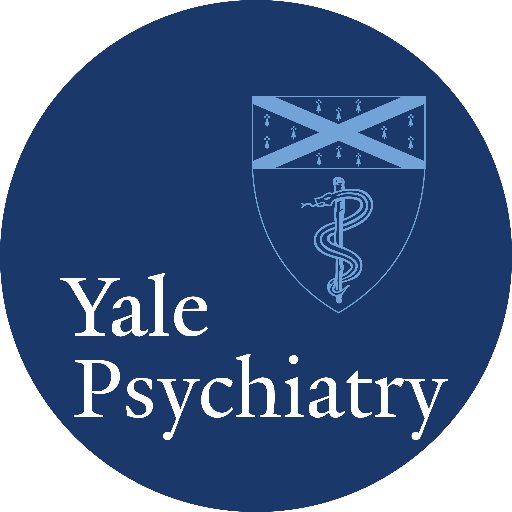 23
[Speaker Notes: In 2021 32,260 students in 319 public and private secondary schools participated in the study, with sample sizes of 11,446 in 8th grade, 11,792 in 10th grade, and 9,022 in 12th grade.

The key findings regarding use of various substances by 8th, 10th, and 12th graders
surveyed across the U.S. in 2021 are summarized below. But first a few words
about the context. The preceding year, 2020, was an unusual year for the study in
that data collection was halted earlier than usual, in March of that year, due to the
emerging COVID-19 epidemic and the University of Michigan halting in-person
research. This resulted in smaller samples being obtained that year, but based on
careful analyses we believe that the smaller samples reflect drug use for all students
that year with reasonable accuracy (more on this is presented in the section on
Study Design and Methods). The previous year, 2019, was unusual in a different
way—it was the year that the study was transitioning from using paper and pencil
questionnaires in schools to having students use electronic tablets. A random half
of all respondents in 2019 used the older mode of administration, while the other
half used tablets. How we dealt with these two disruptions to the ongoing series
will be described in the section on Study Design and Methods. It should be noted
that the 2020 data collection occurred early in 2020, covering the early months of
the epidemic, but it did not cover most of the period of the epidemic that year, nor
of its effects. However, the 2021 data collection occurred more than a year into the
COVID epidemic and brought quite dramatic changes in adolescent drug use in the
United States, as will be summarized in this section.]
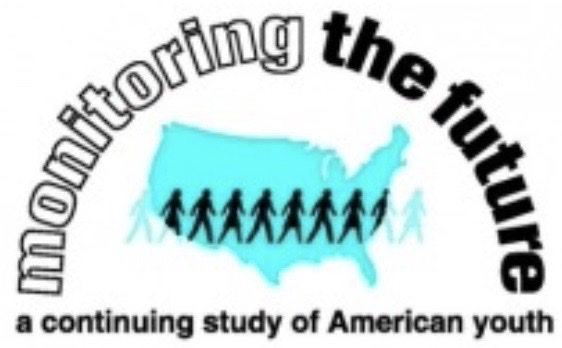 Key Findings: 8th, 10th, and 12th graders
Impact of COVID-19: A Broad and Deep Decline in Drug Use
Unprecedented declines seen in the 47-year history of MTF study 
Cannabis use shows a sharp decline
Vaping declines sharply in 2021
Smaller declines in cocaine, methamphetamine, prescription narcotics
Alcohol use also declined in 2021 - lowest levels ever recorded by the study
No drugs showed a significant increase
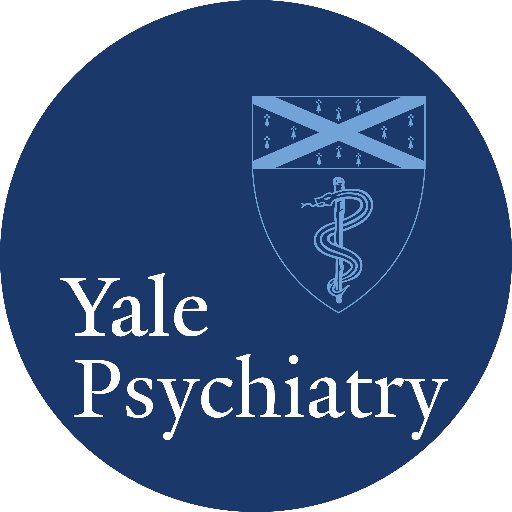 24
[Speaker Notes: Nicotine vaping has tripled since 2017

Opioids decreased in all groups. Cig smoking decline in all groups.

Historic highs for marijuana and hallucinogens

The Impact of the COVID-19 Epidemic 
As should be clear by now, given the number of drugs that showed an extraordinary decline in 2021, it appears that the COVID-19 pandemic had a major impact on substance use of almost all kinds that year among U.S. adolescents. This may be seen visually in the many figures that follow showing trends in use and factually in the many sizeable and record setting declines documented in this section. 

What changed in 2021 to bring about that amount of decline in substance use? To some degree potential factors are documented in the adjoining figures for each drug class showing concurrent changes in perceived risk, personal disapproval, and perceived availability. Perceived availability, in particular, appears to have been the most important of these. That makes sense, especially considering the changes in the lives of adolescents during the pandemic. Many were not in school, some were locked down at home, likely more had a parent at home during the school week who could monitor their behavior, and many were told not to mingle with their friends or other teens—and the decline in social events removed adolescents from parties and other social activities where drug use is likely to be occurring.]
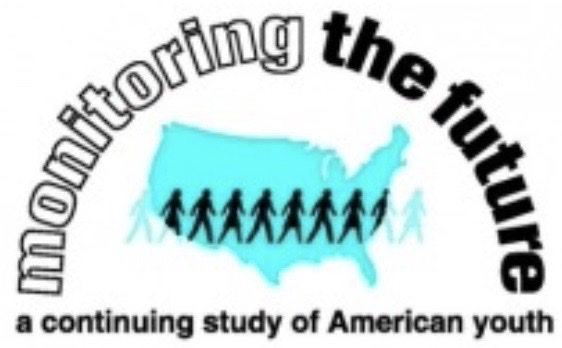 What changed that may explain this decline?
Perceived availability of drugs dropped
Some not in school
More locked down at home
Parent at home
Told not to mingle with friends
Decline in social events
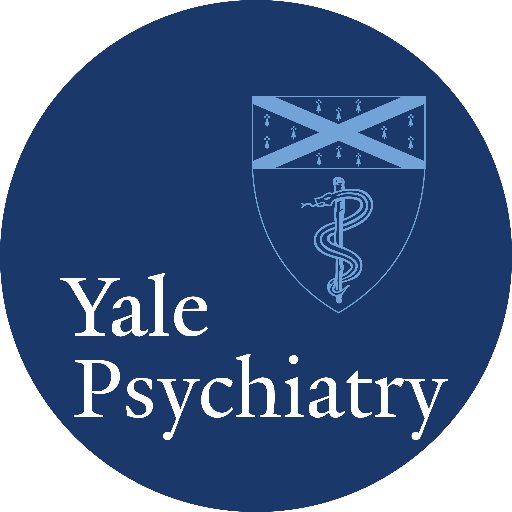 25
[Speaker Notes: Nicotine vaping has tripled since 2017

Opioids decreased in all groups. Cig smoking decline in all groups.

Historic highs for marijuana and hallucinogens

The Impact of the COVID-19 Epidemic 
As should be clear by now, given the number of drugs that showed an extraordinary decline in 2021, it appears that the COVID-19 pandemic had a major impact on substance use of almost all kinds that year among U.S. adolescents. This may be seen visually in the many figures that follow showing trends in use and factually in the many sizeable and record setting declines documented in this section. 

What changed in 2021 to bring about that amount of decline in substance use? To some degree potential factors are documented in the adjoining figures for each drug class showing concurrent changes in perceived risk, personal disapproval, and perceived availability. Perceived availability, in particular, appears to have been the most important of these. That makes sense, especially considering the changes in the lives of adolescents during the pandemic. Many were not in school, some were locked down at home, likely more had a parent at home during the school week who could monitor their behavior, and many were told not to mingle with their friends or other teens—and the decline in social events removed adolescents from parties and other social activities where drug use is likely to be occurring.]
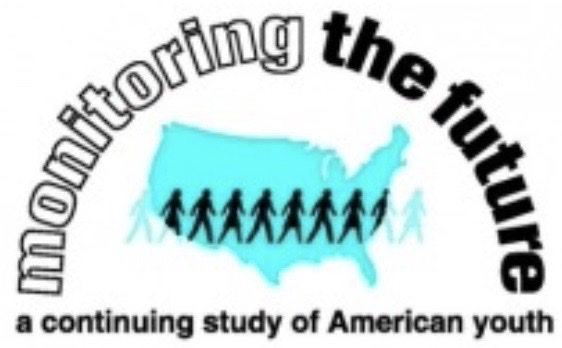 Data Collection for 19+: April – October 2021
Collected online
Specific Chapters for:
Young adults 19-30
College v. non-college
Adults 35-50
Other subgroups
Sex
US region
Race/ethnicity
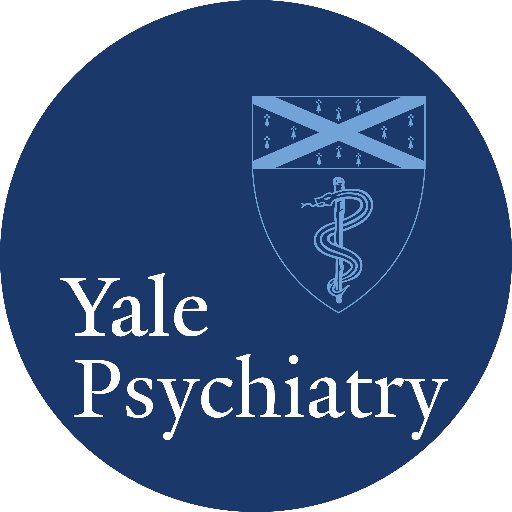 http://monitoringthefuture.org/pubs/monographs/mtfpanelreport2022
26
[Speaker Notes: In 2021 32,260 students in 319 public and private secondary schools participated in the study, with sample sizes of 11,446 in 8th grade, 11,792 in 10th grade, and 9,022 in 12th grade.
 
The Impact of the COVID-19 Epidemic 
As should be clear by now, given the number of drugs that showed an extraordinary decline in 2021, it appears that the COVID-19 pandemic had a major impact on substance use of almost all kinds that year among U.S. adolescents. This may be seen visually in the many figures that follow showing trends in use and factually in the many sizeable and record setting declines documented in this section. 

What changed in 2021 to bring about that amount of decline in substance use? To some degree potential factors are documented in the adjoining figures for each drug class showing concurrent changes in perceived risk, personal disapproval, and perceived availability. Perceived availability, in particular, appears to have been the most important of these. That makes sense, especially considering the changes in the lives of adolescents during the pandemic. Many were not in school, some were locked down at home, likely more had a parent at home during the school week who could monitor their behavior, and many were told not to mingle with their friends or other teens—and the decline in social events removed adolescents from parties and other social activities where drug use is likely to be occurring.]
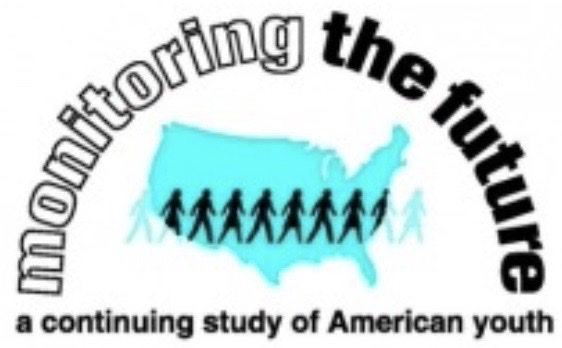 Key Findings: Adults 19+
Impact of COVID-19: Appears less than for highschoolers
Age 19-30 
Historic highs for MJ and hallucinogens
Nicotine vaping has tripled since 2017
Alcohol (EtOH) use declining past 10 years
Age 35-50
MJ use has doubled in past 10 years
EtOH use/binge, hallucinogens increased
Opioids decreased
Subgroups
Sex differences narrowing for MJ, EtOH
White young adults > drug/alcohol use
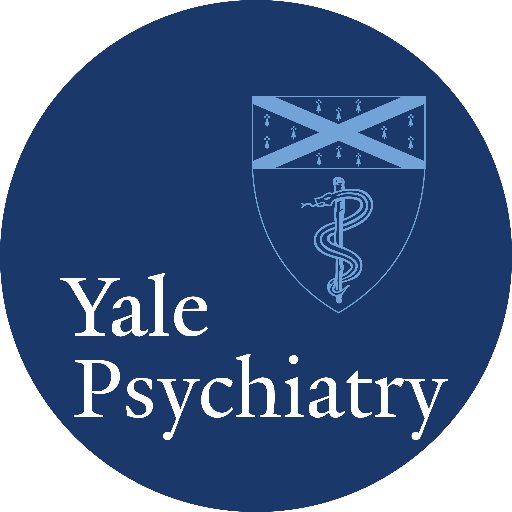 27
[Speaker Notes: Nicotine vaping has tripled since 2017

Opioids decreased in all groups. Cig smoking decline in all groups.

Historic highs for marijuana and hallucinogens]
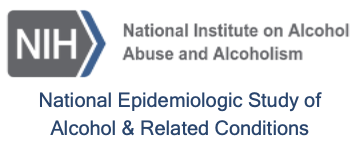 National Epidemiologic Survey of Alcohol & Related Conditions (NESARC)
NESARC: Unpacking this nationally representative study
Nationally-representative household sample, DSM-IV and -5
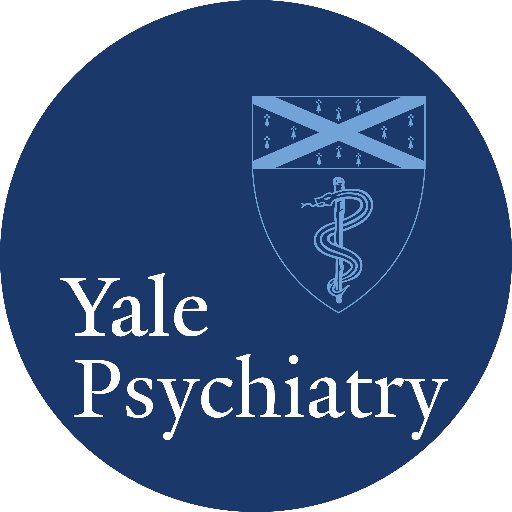 29
[Speaker Notes: National Epidemiologic Survey on Alcohol and Related Conditions (NESARC) is another key source of information on substance abuse in the U.S. Drawing from the tradition of psychiatric epidemiology, the NESARC utilized an in-depth diagnostic interview and focused on diagnoses of psychiatric and substance use disorders as primary outcomes

Design:
The study will involve three main components: an automated computer-assisted interview, an automated questionnaire, and the collection of a saliva sample.
Participants will be recruited through community through publicly available U.S. Census Bureau files.
The interview and questionnaire will ask standardized questions related to personal history; alcohol use and possible disorders; symptoms scales of mood, anxiety, and eating conditions that frequently co-occur with alcohol and drug use disorders; tobacco, medicine and drug use and disorders; selected personality traits, including behavior; alcohol, drug, and mental health treatment utilization; and medical conditions related to alcohol consumption.
Participants will provide a saliva sample for genetic study.

The National Epidemiologic Survey on Alcohol and Related Conditions-III (NESARC-III) is a nationally representative cross-sectional survey of the U.S. general population, which was sponsored by the National Institute on Alcohol Abuse and Alcoholism (NIAAA) and conducted in 2012-2013. The NESARC-III's target population was the U.S. noninstitutionalized civilian population, 18 years and older, including residents of selected group quarters (e.g., group homes, workers' dormitories). Multistage probability sampling was used to randomly select respondents. Primary sampling units (PSUs) were individual counties or groups of contiguous counties, secondary sampling units (SSU) comprised groups of Census-defined blocks, and tertiary sampling units were households within SSUs. Finally, eligible adults within sampled households were randomly selected. Hispanics, Blacks, and Asians were oversampled and resulted in a total of 36,309 respondents. All respondents provided informed consent for survey participation.
Data were adjusted for oversampling and screener - and person-level nonresponse, then weighted through post-stratification to represent the US civilian population based on the 2012 American Community Survey. These weighting adjustments were found to compensate adequately for nonresponse. Interviewer field methods involved initial structured home study, in-person training, ongoing supervision, and random respondent callbacks to verify data.
The NESARC-III collected information on alcohol and drug consumption, alcohol use disorder, other substance use disorders (e.g., nicotine, cannabis and opioid), and associated physical and psychiatric adverse consequences. In addition to a full array of sociodemographic characteristics such as race/ethnicity, gender, age, risk and environmental factors including adverse childhood experiences (e.g., sexual, physical abuse and neglect) and family history for alcohol, drug use disorders and other psychiatric disorders (e.g., mood, anxiety, personality disorders and PTSD) were included (phenotypic variables=4,320).

As part of the NESARC-III, 22,848 informative samples were genotyped on Affymetrix Axiom Exome Array consisting of 319,283 SNPs and 103,404 custom-selected SNPs Array (refer to the SNP annotation file). The latter array was selected based on the addiction associated genes, the results of 5 GWAS of alcohol and other psychiatric disorders, and animal models with addiction phenotypes. After filtering out poor quality SNPs using the standard Affymetrix pipeline there are 295,218 SNPs in the NESARC-III genetic data.

The 22,848 subjects in this study were all deeply and consistently phenotyped via structured diagnostic interview. Controls group can be selected for specific disorders from a pool of all samples. Here are numbers of cases for major DSM-5 mental disorders in NESARC-III genetic data: Alcohol use disorder (7,075); Nicotine use disorder (6,641); Drug use disorder (2,570); Major depressive disorder (5,214); Persistent depression(1,429); Bipolar I (543); Anxiety disorders (4,226); PTSD (1,674); Personality disorders (4,014); Eating Disorders (457). 
Study Design: 
Cross-Sectional
Study Type:
Genotype
GWAS
Individual-Level Genomic Data
Population Genomics
dbGaP estimated ancestry using GRAF-pop
Total number of consented subjects: 22848

NESARC-I: Our sample consisted of participants in the 2001 to 2002 NESARC, a nationally representative US survey of civilian noninstitutionalized participants 18 years and older interviewed in person. Young adults, Hispanics, and African Americans were oversampled; the overall response rate was 81%.]
NESARC-III: Comparing DSM-IV to DSM-5 Rates of SUD
Past Year DSM-5 rates consistent with DSM-IV
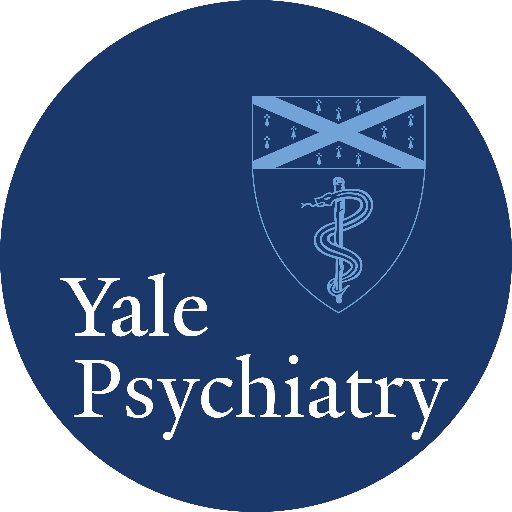 30
[Speaker Notes: The recently completed National Epidemiologic Survey on Alcohol and Related Conditions (NESARC) is another key source of information on substance abuse in the U.S. Drawing from the tradition of psychiatric epidemiology, the NESARC utilized an in-depth diagnostic interview and focused on diagnoses of psychiatric and substance use disorders as primary outcomes

Prevalences (SE) of 12-month and lifetime DSM-5 AUD were 13.9% (0.31%) and 29.1% (0.48%), respectively (Table 2). Twelve-month prevalences of mild, moderate, and severe AUD were 7.3% (0.19%), 3.2% (0.13%), and 3.4% (0.12%), respectively; prevalences of lifetime AUD, 8.6% (0.18%), 6.6% (0.18%), and 13.9% (0.31%), respectively. Mean age at AUD onset was 26.2 years, which decreased with increasing severity to 30.1 years for mild AUD, 25.9 years for moderate AUD, and 23.9 years for severe AUD. Rates of 12-month and lifetime DSM-IV AUDs in the NESARC-III were 12.7% and 43.6%, respectively, which are considerably higher than those of the 2001-2002 NESARC (8.5% and 30.3%, respectively).6

Prevalences of 12-month and lifetime DSM-5 DUD were 3.9% and 9.9%, respectively. 

Comparisons of 12-month and lifetime DSM-IV DUD prevalence in the general adult population in 2001-2002 (2.0% and 10.3%, respectively)17 and 2012-2013 (4.1% and 15.6%, respectively)18,19 indicate that rates of 12-month DUDs more than doubled, while rates of lifetime DUDs increased by 50%. With a wider segment of the population now affected by DUDs, up-to]
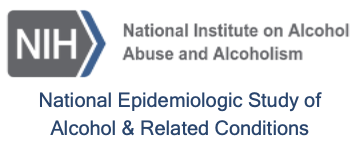 Co-occurring Disorders
Among people with past year alcohol use disorder
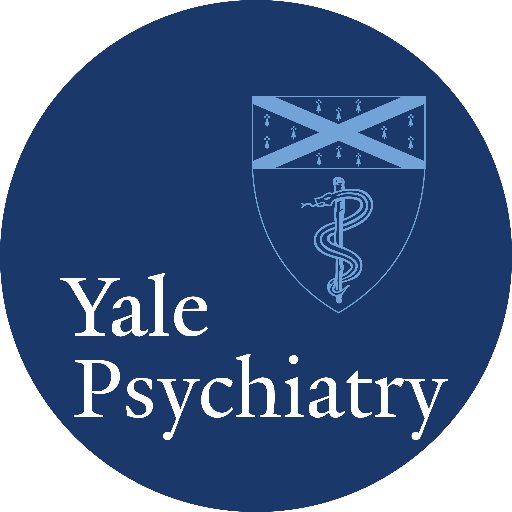 Grant, et al. JAMA Psychiatry 2015; PMID: 26039070
[Speaker Notes: Significant associations were found between 12-month and lifetime AUD and other substance use disorders, major depressive and bipolar I disorders, and antisocial and borderline personality disorders across all levels of AUD severity, with odds ratios ranging from 1.2 (95% CI, 1.08-1.36) to 6.4 (95% CI, 5.76-7.22). 

Grant BF, Goldstein RB, Saha TD, et al. Epidemiology of DSM-5 Alcohol Use Disorder: Results From the National Epidemiologic Survey on Alcohol and Related Conditions III. JAMA Psychiatry. 2015;72(8):757-766. doi:10.1001/jamapsychiatry.2015.0584]
Co-occurring Disorders
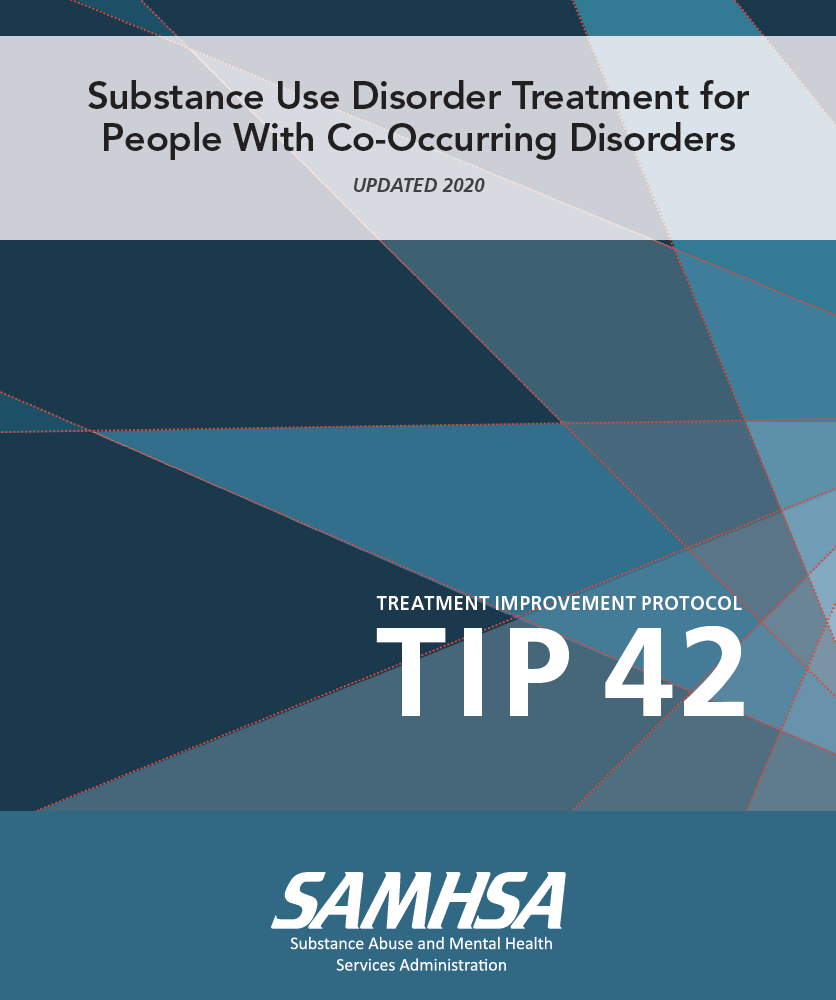 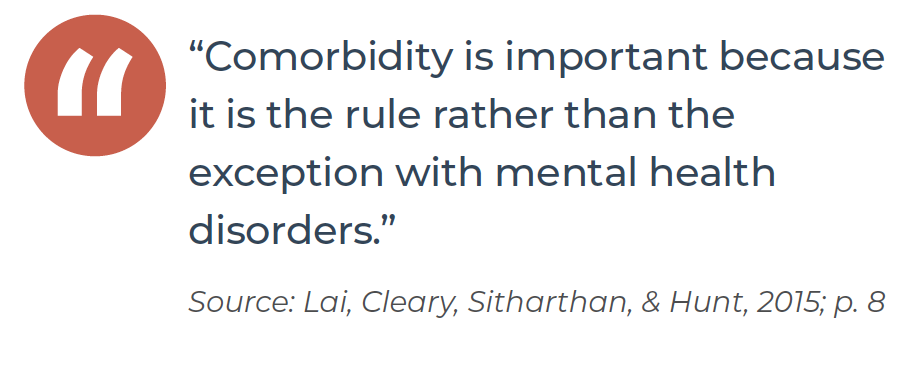 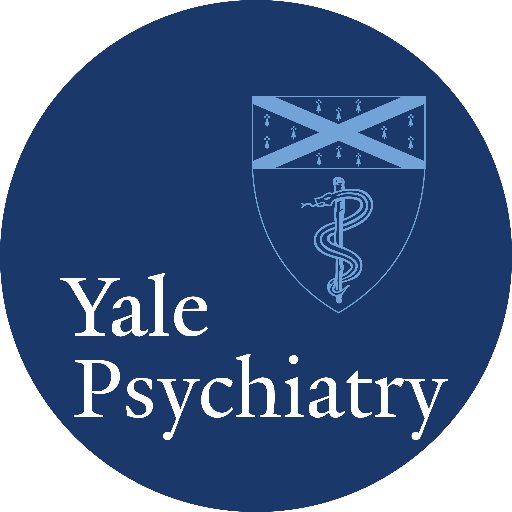 [Speaker Notes: And when you read in the TIP42 about the comorbidity of MH disorders and SUDs, it’s NSDUH and NESARC that they are citing.]
Co-occurring Disorders: Trauma
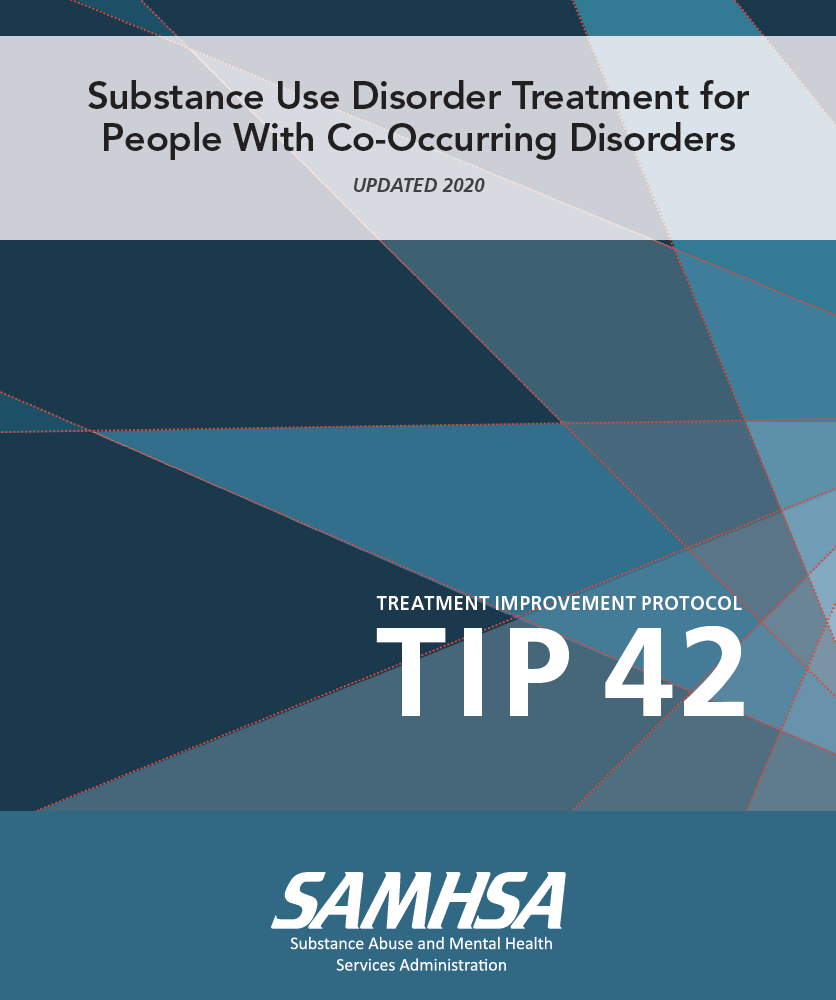 “Trauma in people with addiction, mental illness, or both is the norm rather than the exception”
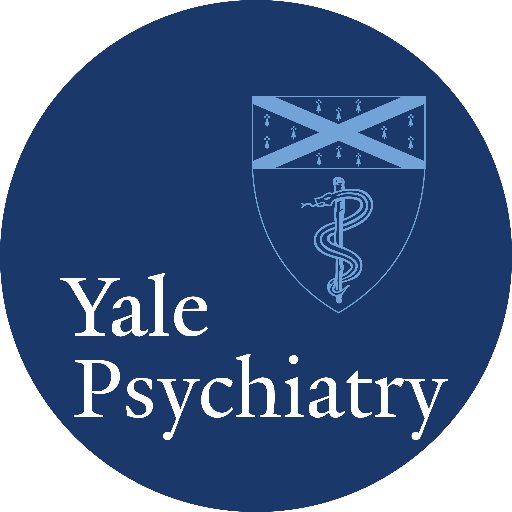 [Speaker Notes: But let’s turn to another consistent and important finding in our epidemiologic studies. Since the publication of the ACES Study by the Centers for Disease Control and Prevention and Kaiser Permanente in 1998,2 more than 2 decades of research have documented the association of ACEs with health and well-being across the life span.1-3  Child abuse is common in the USA: the US Children’s Bureau documented 656,000 cases of childhood sexual abuse, physical abuse and neglect in 2019 (https://www.childwelfare.gov/pubpdfs/canstats.pdf). When expanding the ACE definition to include categories of household dysfunction, such as having mentally ill or incarcerated family members, or observing violence toward a mother or stepmother, approximately half of the children in the USA have experienced at least one type of trauma (Felitti et al., 1998). 

We know that exposure to ACEs is linked to higher odds of adulthood alcohol, opioid, and nicotine dependence, as well as depression, anxiety, suicidal behaviors, and schizophrenia. In other words, a history of trauma is strongly associated with the exact outcomes that we are interested in. 

And NESARC has something to say about this too. 

============================================
Adverse childhood experiences, commonly referred to as ACEs, are potentially traumatic events that occur in childhood and adolescence, such as experiencing physical, emotional, or sexual abuse; witnessing violence in the home; having a family member attempt or die by suicide; and growing up in a household with substance use, mental health problems, or instability due to parental separation, divorce, or incarceration.1]
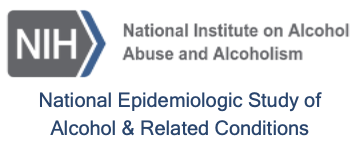 Adverse Childhood Events (ACEs): NESARC-I
After adjusting for confounders, what was the effect of 4 ACEs upon the prevalence of DSM-IV alcohol dependence?
Confounders:
Gender, age, race/ethnicity, education
Family history of alcohol problems
Drinking < age 15
Lifetime heavy binge
Adverse Childhood Events:
Divorce
Death of parent
Living with foster parents
Living in an institution outside the home
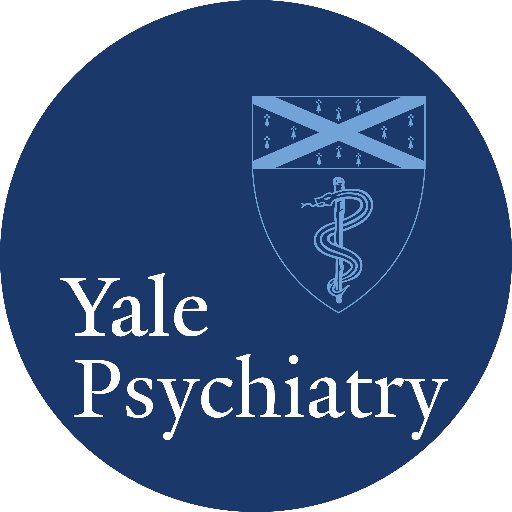 Pilowsky, et al., 2009; https://doi.org/10.2105/AJPH.2008.139006; PMID: 19059847
[Speaker Notes: I’m going to review 2 studies – 1 coming from NESARC, Wave 1 and then NESARC, Wave 3 that included a much more robust assessment of ACEs, more similar to the ACES study.

In this first study, using NESARC, Wave 1 Data, what the authors did was to look at reported childhood adversity but controlling for FH of alcohol problems, early drinking, and heavy binge drinking – known and strong risk factors for developing alcohol dependence. In past decades, we used to think of growing up in a family with substance use as an adverse childhood event – which it certainly may be – but we also know that alcohol addiction has a very strong genetic component. So, to tease this out, the authors controlled for FH of alcohol problems – as well as early drinking and heavy/binge drinking. 

They found that, even controlling for these known risk factors for Alcohol dependence, 2 or more adverse childhood events increased the odds of developing DSM-IV alcohol dependence.
though admittedly, only 4 adverse childhood events were included. (1) parental divorce, (2) death of a biological parent, (3) living with foster parents, and (4) living in an institution outside the home. 

Studies involving adult and adolescent samples have also shown that child maltreatment and other adverse childhood experiences (ACEs) such as bullying/peer victimization, spanking, parental divorce or separation, parental mental disorders, and parental problems with substances are associated with significantly increased likelihood of substance use 


Daniel J. Pilowsky, Katherine M. Keyes, Deborah S. Hasin, “Adverse Childhood Events and Lifetime Alcohol Dependence”, American Journal of Public Health 99, no. 2 (February 1, 2009): pp. 258-263.https://doi.org/10.2105/AJPH.2008.139006
PMID: 19059847
First, only 4 adverse childhood events were included in wave 1 of the NESARC.

Childhood Adversity 
NESARC-III utilized a retrospective measure of adversity during childhood, reportedly modified from two standardized instruments (34), the 70-item Childhood Trauma Questionnaire (a valid and reliable retrospective measure of child abuse and neglect) (72) and the Conflict Tactics Scales (a valid and reliable measure of reasoning, verbal aggression, and violence within the family) (73). Questions in NESARC-III's measure are also relatively similar to those appearing in Kaiser Permanente's landmark Adverse Childhood Experiences (ACE) Study (27).
NESARC-III included 29 questions covering maltreatment by parents or caregivers before the age of 18 years, family support, domestic violence, and household members with alcohol, drug, mental health, or legal-related issues. To examine associations with psychiatric disorders, prior research utilizing NESARC-III's measure has selected a varying number of adverse experiences, for example ten experiences (74) or 19 experiences (34). Scoring has also varied, with some studies treating items as polytomous (34) or dichotomous indicators (74).
Considering categories of abuse and household dysfunction in the ACE Study (27), as well as the role of neglect in childhood maltreatment (75), the following nine indicators of childhood adversity (presented by category) were included in the present study; these items were dichotomized, consistent with recommendations in the original Conflict Tactics Scales (73). 

Jung, J., Rosoff, D. B., Muench, C., Luo, A., Longley, M., Lee, J., Charlet, K., & Lohoff, F. W. (2020). Adverse Childhood Experiences are Associated with High-Intensity Binge Drinking Behavior in Adulthood and Mediated by Psychiatric Disorders. Alcohol and alcoholism (Oxford, Oxfordshire), 55(2), 204–214. https://doi.org/10.1093/alcalc/agz098

Screening for recent HIBD is recommended, given the associations between binge level I, II, and III and broad health-related risks. The present study’s findings indicate that health-care providers should include questions about early childhood experiences of trauma and psychiatric disorders when assessing cases of HIBD behavior, regardless of AD diagnosis. At the public health level, there is evidence that BD rates respond to population level alcohol policies. As such, policy changes may reduce BD rates and prevent the consequences of harmful BD. Another recommendation at the public health level resulting from these findings is that the first stage that seems to contribute to HIBD and SUD, namely ACEs, should be minimized through adequate policies and child protection services.

bAlcohol binge levels are gender-specific: for women, non-binge = 1–3; level I = 4–7; level II = 8–11; level III  12 drinks; for men, non-binge = 1–4; level L = 5–9; level II = 10–14; level III  15 drinks.


Jones CM, Merrick MT, Houry DE. Identifying and Preventing Adverse Childhood Experiences: Implications for Clinical Practice. JAMA. 2020;323(1):25–26. doi:10.1001/jama.2019.18499
Adverse childhood experiences, commonly referred to as ACEs, are potentially traumatic events that occur in childhood and adolescence, such as experiencing physical, emotional, or sexual abuse; witnessing violence in the home; having a family member attempt or die by suicide; and growing up in a household with substance use, mental health problems, or instability due to parental separation, divorce, or incarceration.1 Since the publication of the ACES Study by the Centers for Disease Control and Prevention and Kaiser Permanente in 1998,2 more than 2 decades of research have documented the association of ACEs with health and well-being across the life span.1-3
ACEs are associated with increased risk for numerous negative outcomes, including a wide range of chronic diseases and leading causes of morbidity and mortality such as cancer, diabetes, heart disease, suicide, and drug overdose. Risk is particularly pronounced for individuals who experience multiple types of ACEs.1-4 ACEs are also associated with negative effects on educational achievement and employment potential.1,2,5 Importantly, the historical and ongoing effects of racism or poverty, living in under-resourced or racially segregated neighborhoods, and experiencing housing or food insecurity (social determinants of health) can contribute to and exacerbate the effects of ACEs.1,4 The potential societal costs of ACEs are estimated to be in the hundreds of billions of dollars each year, with a significant proportion of these costs occurring in the health care system.1
A large and growing body of research indicates that the underlying mechanism by which ACEs are associated with health outcomes is through the development of toxic stress, a chronic activation of the stress response system. Toxic stress results in dysregulation of the limbic-hypothalamic-pituitary-adrenal axis, elevating levels of catecholamines (“fight or flight” response), cortisol, and proinflammatory cytokines, leading to cascading effects on the nervous, endocrine, and immune systems. These changes can affect attention and other executive functioning, impulsive behavior, brain reward systems, decision-making, and response to stress throughout the life span.1 The scientific understanding of ACEs and toxic stress maps the pathways for how these early life experiences affect health and provides a potential scientific basis for preventing ACEs.
A report released by the Centers for Disease Control and Prevention on November 5, 2019, using data from 144 017 adults aged 18 years or older from 25 states participating in the 2015-2017 Behavioral Risk Factor Surveillance System found that 60.9% of adults reported they had experienced at least 1 type of ACE in their lifetime and 15.6% (1 in 6 adults) reported they had experienced 4 or more types of ACEs.5 A graded, dose-response relationship was found between the number of types of ACEs experienced and increased risk for a range of outcomes, including health-risk behaviors (current smoking, heavy drinking), chronic health conditions (depressive disorder, cancer, coronary heart disease, stroke, diabetes, kidney disease, chronic obstructive pulmonary disease, asthma, overweight/obesity), and socioeconomic challenges such as having no health insurance. For example, after controlling for race/ethnicity, sex, and age, compared with adults without exposure to ACEs, adults who reported that they had experienced 4 or more types of ACEs had an adjusted odds ratio (AOR) of 1.8 (95% CI, 1.6-2.1) for having coronary heart disease, 1.4 (95% CI, 1.2-1.6) for cancer, 2.1 (95% CI, 1.7-2.5) for stroke, 2.8 (95% CI, 2.5-3.1) for chronic obstructive pulmonary disease, and 5.3 (95% CI, 4.9-5.7) for depression.5
Although prospective, longitudinal studies are needed to examine the association between preventing ACEs and specific health outcomes and financial savings, some studies have indicated that ACEs and the harms stemming from exposure to them can be prevented.1]
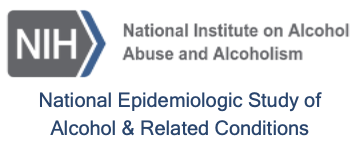 Adverse Childhood Events: NESARC-I
Answer: If 2+ ACEs were present, the odds of having an alcohol dependence diagnosis increased by more than one-third,  independent of FH of alcohol problems, early drinking, or lifetime binge drinking.
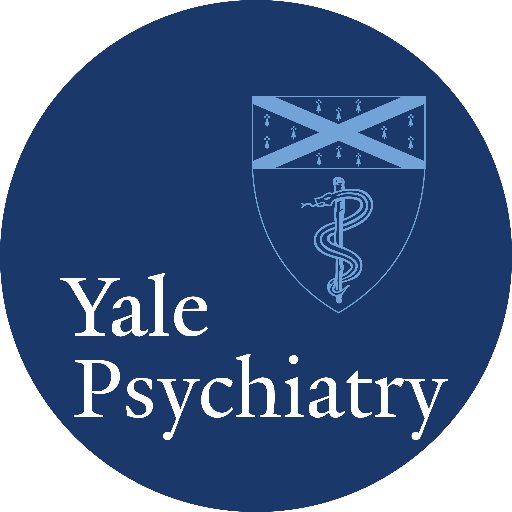 Pilowsky, et al. https://doi.org/10.2105/AJPH.2008.139006; PMID: 19059847
[Speaker Notes: Adverse childhood experiences, commonly referred to as ACEs, are potentially traumatic events that occur in childhood and adolescence, such as experiencing physical, emotional, or sexual abuse; witnessing violence in the home; having a family member attempt or die by suicide; and growing up in a household with substance use, mental health problems, or instability due to parental separation, divorce, or incarceration.1 Since the publication of the ACES Study by the Centers for Disease Control and Prevention and Kaiser Permanente in 1998,2 more than 2 decades of research have documented the association of ACEs with health and well-being across the life span.1-3 

And major psychiatric epidemiologic studies corroborate this as well. I’m going to review 2 studies – 1 coming from NESARC, Wave 1 and then NESARC, Wave 3 that included a much more robust assessment of ACES, more similar to the ACES study.

In this first study, using NESARC, Wave 1 Data, what the authors did was to look at reported childhood adversity but controlling for FH of alcohol problems, early drinking, and heavy binge drinking – known and strong risk factors for developing alcohol dependence.
though admittedly, only 4 adverse childhood events were included. (1) parental divorce, (2) death of a biological parent, (3) living with foster parents, and (4) living in an institution outside the home. 

Studies involving adult and adolescent samples have also shown that child maltreatment and other adverse childhood experiences (ACEs) such as bullying/peer victimization, spanking, parental divorce or separation, parental mental disorders, and parental problems with substances are associated with significantly increased likelihood of substance use 


Daniel J. Pilowsky, Katherine M. Keyes, Deborah S. Hasin, “Adverse Childhood Events and Lifetime Alcohol Dependence”, American Journal of Public Health 99, no. 2 (February 1, 2009): pp. 258-263.https://doi.org/10.2105/AJPH.2008.139006
PMID: 19059847
First, only 4 adverse childhood events were included in wave 1 of the NESARC.

Childhood Adversity 
NESARC-III utilized a retrospective measure of adversity during childhood, reportedly modified from two standardized instruments (34), the 70-item Childhood Trauma Questionnaire (a valid and reliable retrospective measure of child abuse and neglect) (72) and the Conflict Tactics Scales (a valid and reliable measure of reasoning, verbal aggression, and violence within the family) (73). Questions in NESARC-III's measure are also relatively similar to those appearing in Kaiser Permanente's landmark Adverse Childhood Experiences (ACE) Study (27).
NESARC-III included 29 questions covering maltreatment by parents or caregivers before the age of 18 years, family support, domestic violence, and household members with alcohol, drug, mental health, or legal-related issues. To examine associations with psychiatric disorders, prior research utilizing NESARC-III's measure has selected a varying number of adverse experiences, for example ten experiences (74) or 19 experiences (34). Scoring has also varied, with some studies treating items as polytomous (34) or dichotomous indicators (74).
Considering categories of abuse and household dysfunction in the ACE Study (27), as well as the role of neglect in childhood maltreatment (75), the following nine indicators of childhood adversity (presented by category) were included in the present study; these items were dichotomized, consistent with recommendations in the original Conflict Tactics Scales (73). 

Jung, J., Rosoff, D. B., Muench, C., Luo, A., Longley, M., Lee, J., Charlet, K., & Lohoff, F. W. (2020). Adverse Childhood Experiences are Associated with High-Intensity Binge Drinking Behavior in Adulthood and Mediated by Psychiatric Disorders. Alcohol and alcoholism (Oxford, Oxfordshire), 55(2), 204–214. https://doi.org/10.1093/alcalc/agz098

Screening for recent HIBD is recommended, given the associations between binge level I, II, and III and broad health-related risks. The present study’s findings indicate that health-care providers should include questions about early childhood experiences of trauma and psychiatric disorders when assessing cases of HIBD behavior, regardless of AD diagnosis. At the public health level, there is evidence that BD rates respond to population level alcohol policies. As such, policy changes may reduce BD rates and prevent the consequences of harmful BD. Another recommendation at the public health level resulting from these findings is that the first stage that seems to contribute to HIBD and SUD, namely ACEs, should be minimized through adequate policies and child protection services.

bAlcohol binge levels are gender-specific: for women, non-binge = 1–3; level I = 4–7; level II = 8–11; level III  12 drinks; for men, non-binge = 1–4; level L = 5–9; level II = 10–14; level III  15 drinks.


Jones CM, Merrick MT, Houry DE. Identifying and Preventing Adverse Childhood Experiences: Implications for Clinical Practice. JAMA. 2020;323(1):25–26. doi:10.1001/jama.2019.18499
Adverse childhood experiences, commonly referred to as ACEs, are potentially traumatic events that occur in childhood and adolescence, such as experiencing physical, emotional, or sexual abuse; witnessing violence in the home; having a family member attempt or die by suicide; and growing up in a household with substance use, mental health problems, or instability due to parental separation, divorce, or incarceration.1 Since the publication of the ACES Study by the Centers for Disease Control and Prevention and Kaiser Permanente in 1998,2 more than 2 decades of research have documented the association of ACEs with health and well-being across the life span.1-3
ACEs are associated with increased risk for numerous negative outcomes, including a wide range of chronic diseases and leading causes of morbidity and mortality such as cancer, diabetes, heart disease, suicide, and drug overdose. Risk is particularly pronounced for individuals who experience multiple types of ACEs.1-4 ACEs are also associated with negative effects on educational achievement and employment potential.1,2,5 Importantly, the historical and ongoing effects of racism or poverty, living in under-resourced or racially segregated neighborhoods, and experiencing housing or food insecurity (social determinants of health) can contribute to and exacerbate the effects of ACEs.1,4 The potential societal costs of ACEs are estimated to be in the hundreds of billions of dollars each year, with a significant proportion of these costs occurring in the health care system.1
A large and growing body of research indicates that the underlying mechanism by which ACEs are associated with health outcomes is through the development of toxic stress, a chronic activation of the stress response system. Toxic stress results in dysregulation of the limbic-hypothalamic-pituitary-adrenal axis, elevating levels of catecholamines (“fight or flight” response), cortisol, and proinflammatory cytokines, leading to cascading effects on the nervous, endocrine, and immune systems. These changes can affect attention and other executive functioning, impulsive behavior, brain reward systems, decision-making, and response to stress throughout the life span.1 The scientific understanding of ACEs and toxic stress maps the pathways for how these early life experiences affect health and provides a potential scientific basis for preventing ACEs.
A report released by the Centers for Disease Control and Prevention on November 5, 2019, using data from 144 017 adults aged 18 years or older from 25 states participating in the 2015-2017 Behavioral Risk Factor Surveillance System found that 60.9% of adults reported they had experienced at least 1 type of ACE in their lifetime and 15.6% (1 in 6 adults) reported they had experienced 4 or more types of ACEs.5 A graded, dose-response relationship was found between the number of types of ACEs experienced and increased risk for a range of outcomes, including health-risk behaviors (current smoking, heavy drinking), chronic health conditions (depressive disorder, cancer, coronary heart disease, stroke, diabetes, kidney disease, chronic obstructive pulmonary disease, asthma, overweight/obesity), and socioeconomic challenges such as having no health insurance. For example, after controlling for race/ethnicity, sex, and age, compared with adults without exposure to ACEs, adults who reported that they had experienced 4 or more types of ACEs had an adjusted odds ratio (AOR) of 1.8 (95% CI, 1.6-2.1) for having coronary heart disease, 1.4 (95% CI, 1.2-1.6) for cancer, 2.1 (95% CI, 1.7-2.5) for stroke, 2.8 (95% CI, 2.5-3.1) for chronic obstructive pulmonary disease, and 5.3 (95% CI, 4.9-5.7) for depression.5
Although prospective, longitudinal studies are needed to examine the association between preventing ACEs and specific health outcomes and financial savings, some studies have indicated that ACEs and the harms stemming from exposure to them can be prevented.1]
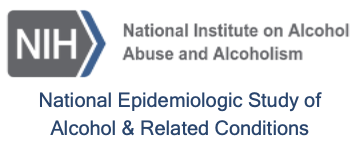 Adverse Childhood Events: NESARC-III
What is the effect of Adverse Childhood Events upon High-Intensity Binge Drinking?
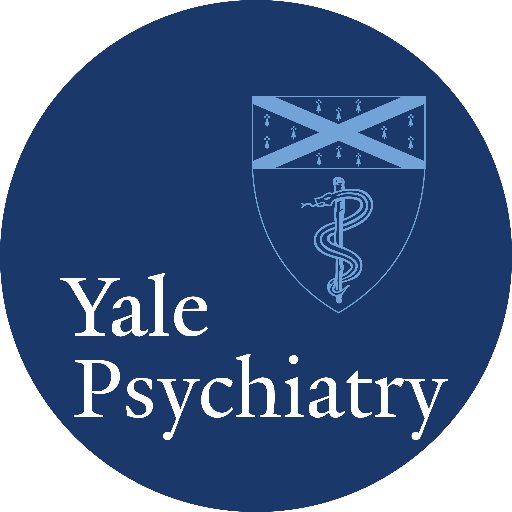 Jung J, et al., 2020;  https://doi.org/10.1093/alcalc/agz098;  PMID: 31895420
[Speaker Notes: NESARC-III also looked at ACEs – but in a more comprehensive way, using validated questionnaires. This study was published in 2020 and broke down binge levels into lower, mod, high intensity binge drinking and then looked at the relationship to ACEs. 

You can see here, how the authors defined binge drinking - anything 4 or more was considered a binge episode for females, anything 5 or more was considered a binge for males – and HIBD, 12+ for females and 15+ for males. 

As for the ACEs variables, NESARC ACEs include categories for child abuse (sexual, physical, verbal abuse and physical and emotional neglect), as well as categories for household dysfunction consisting of witnessing a battered mother or stepmother, having a household member with a mental health or substance use disorder (SUD) or who was incarcerated, or who either attempted or committed suicide when respondents were younger than 18 years old. 

Screening for recent HIBD is recommended, given the associations between binge level I, II, and III and broad health-related risks. The present study’s findings indicate that health-care providers should include questions about early childhood experiences of trauma and psychiatric disorders when assessing cases of HIBD behavior, regardless of AD diagnosis. At the public health level, there is evidence that BD rates respond to population level alcohol policies. As such, policy changes may reduce BD rates and prevent the consequences of harmful BD. Another recommendation at the public health level resulting from these findings is that the first stage that seems to contribute to HIBD and SUD, namely ACEs, should be minimized through adequate policies and child protection services.


Childhood Adversity 
NESARC-III utilized a retrospective measure of adversity during childhood, reportedly modified from two standardized instruments (34), the 70-item Childhood Trauma Questionnaire (a valid and reliable retrospective measure of child abuse and neglect) (72) and the Conflict Tactics Scales (a valid and reliable measure of reasoning, verbal aggression, and violence within the family) (73). Questions in NESARC-III's measure are also relatively similar to those appearing in Kaiser Permanente's landmark Adverse Childhood Experiences (ACE) Study (27).
NESARC-III included 29 questions covering maltreatment by parents or caregivers before the age of 18 years, family support, domestic violence, and household members with alcohol, drug, mental health, or legal-related issues. To examine associations with psychiatric disorders, prior research utilizing NESARC-III's measure has selected a varying number of adverse experiences, for example ten experiences (74) or 19 experiences (34). Scoring has also varied, with some studies treating items as polytomous (34) or dichotomous indicators (74).
Considering categories of abuse and household dysfunction in the ACE Study (27), as well as the role of neglect in childhood maltreatment (75), the following nine indicators of childhood adversity (presented by category) were included in the present study; these items were dichotomized, consistent with recommendations in the original Conflict Tactics Scales (73). 

Jung, J., Rosoff, D. B., Muench, C., Luo, A., Longley, M., Lee, J., Charlet, K., & Lohoff, F. W. (2020). Adverse Childhood Experiences are Associated with High-Intensity Binge Drinking Behavior in Adulthood and Mediated by Psychiatric Disorders. Alcohol and alcoholism (Oxford, Oxfordshire), 55(2), 204–214. https://doi.org/10.1093/alcalc/agz098


bAlcohol binge levels are gender-specific: for women, non-binge = 1–3; level I = 4–7; level II = 8–11; level III  12 drinks; for men, non-binge = 1–4; level L = 5–9; level II = 10–14; level III  15 drinks.

You can think of a mediator as a go-between for two variables. For example, sleep quality (an independent variable) can affect academic achievement (a dependent variable) through the mediator of alertness. In a mediation relationship, you can draw an arrow from an independent variable to a mediator and then from the mediator to the dependent variable.
In contrast, a moderator is something that acts upon the relationship between two variables and changes its direction or strength. For example, mental health status may moderate the relationship between sleep quality and academic achievement: the relationship might be stronger for people without diagnosed mental health conditions than for people with them.


Jones CM, Merrick MT, Houry DE. Identifying and Preventing Adverse Childhood Experiences: Implications for Clinical Practice. JAMA. 2020;323(1):25–26. doi:10.1001/jama.2019.18499
Adverse childhood experiences, commonly referred to as ACEs, are potentially traumatic events that occur in childhood and adolescence, such as experiencing physical, emotional, or sexual abuse; witnessing violence in the home; having a family member attempt or die by suicide; and growing up in a household with substance use, mental health problems, or instability due to parental separation, divorce, or incarceration.1 Since the publication of the ACES Study by the Centers for Disease Control and Prevention and Kaiser Permanente in 1998,2 more than 2 decades of research have documented the association of ACEs with health and well-being across the life span.1-3
ACEs are associated with increased risk for numerous negative outcomes, including a wide range of chronic diseases and leading causes of morbidity and mortality such as cancer, diabetes, heart disease, suicide, and drug overdose. Risk is particularly pronounced for individuals who experience multiple types of ACEs.1-4 ACEs are also associated with negative effects on educational achievement and employment potential.1,2,5 Importantly, the historical and ongoing effects of racism or poverty, living in under-resourced or racially segregated neighborhoods, and experiencing housing or food insecurity (social determinants of health) can contribute to and exacerbate the effects of ACEs.1,4 The potential societal costs of ACEs are estimated to be in the hundreds of billions of dollars each year, with a significant proportion of these costs occurring in the health care system.1
A large and growing body of research indicates that the underlying mechanism by which ACEs are associated with health outcomes is through the development of toxic stress, a chronic activation of the stress response system. Toxic stress results in dysregulation of the limbic-hypothalamic-pituitary-adrenal axis, elevating levels of catecholamines (“fight or flight” response), cortisol, and proinflammatory cytokines, leading to cascading effects on the nervous, endocrine, and immune systems. These changes can affect attention and other executive functioning, impulsive behavior, brain reward systems, decision-making, and response to stress throughout the life span.1 The scientific understanding of ACEs and toxic stress maps the pathways for how these early life experiences affect health and provides a potential scientific basis for preventing ACEs.
A report released by the Centers for Disease Control and Prevention on November 5, 2019, using data from 144 017 adults aged 18 years or older from 25 states participating in the 2015-2017 Behavioral Risk Factor Surveillance System found that 60.9% of adults reported they had experienced at least 1 type of ACE in their lifetime and 15.6% (1 in 6 adults) reported they had experienced 4 or more types of ACEs.5 A graded, dose-response relationship was found between the number of types of ACEs experienced and increased risk for a range of outcomes, including health-risk behaviors (current smoking, heavy drinking), chronic health conditions (depressive disorder, cancer, coronary heart disease, stroke, diabetes, kidney disease, chronic obstructive pulmonary disease, asthma, overweight/obesity), and socioeconomic challenges such as having no health insurance. For example, after controlling for race/ethnicity, sex, and age, compared with adults without exposure to ACEs, adults who reported that they had experienced 4 or more types of ACEs had an adjusted odds ratio (AOR) of 1.8 (95% CI, 1.6-2.1) for having coronary heart disease, 1.4 (95% CI, 1.2-1.6) for cancer, 2.1 (95% CI, 1.7-2.5) for stroke, 2.8 (95% CI, 2.5-3.1) for chronic obstructive pulmonary disease, and 5.3 (95% CI, 4.9-5.7) for depression.5
Although prospective, longitudinal studies are needed to examine the association between preventing ACEs and specific health outcomes and financial savings, some studies have indicated that ACEs and the harms stemming from exposure to them can be prevented.1]
Adverse Childhood Events: NESARC-III
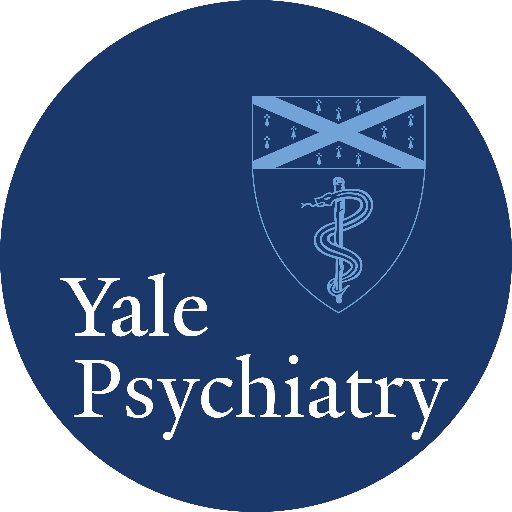 Jung J, et al., 2020;  https://doi.org/10.1093/alcalc/agz098;  PMID: 31895420
[Speaker Notes: NESARC-III also looked at ACEs – but in a more comprehensive way, using validated questionnaires. This study was published in 2020 and broke down binge levels into lower, mod, high intensity binge drinking and then looked at the relationship to ACEs. 

You can see here, how the authors defined binge drinking - anything 4 or more was considered a binge episode for females, anything 5 or more was considered a binge for males – and HIBD, 12+ for females and 15+ for males. 

The authors conclude that we should be screening for levels of binge drinking – but that also that health-care providers should include questions about early childhood experiences of trauma and psychiatric disorders when assessing cases of HIBD behavior, regardless of AD diagnosis. And that, at the public health level, “the first stage that seems to contribute to HIBD and SUD, namely ACEs, should be minimized through adequate policies and child protection services.”


Childhood Adversity 
NESARC-III utilized a retrospective measure of adversity during childhood, reportedly modified from two standardized instruments (34), the 70-item Childhood Trauma Questionnaire (a valid and reliable retrospective measure of child abuse and neglect) (72) and the Conflict Tactics Scales (a valid and reliable measure of reasoning, verbal aggression, and violence within the family) (73). Questions in NESARC-III's measure are also relatively similar to those appearing in Kaiser Permanente's landmark Adverse Childhood Experiences (ACE) Study (27).
NESARC-III included 29 questions covering maltreatment by parents or caregivers before the age of 18 years, family support, domestic violence, and household members with alcohol, drug, mental health, or legal-related issues. To examine associations with psychiatric disorders, prior research utilizing NESARC-III's measure has selected a varying number of adverse experiences, for example ten experiences (74) or 19 experiences (34). Scoring has also varied, with some studies treating items as polytomous (34) or dichotomous indicators (74).
Considering categories of abuse and household dysfunction in the ACE Study (27), as well as the role of neglect in childhood maltreatment (75), the following nine indicators of childhood adversity (presented by category) were included in the present study; these items were dichotomized, consistent with recommendations in the original Conflict Tactics Scales (73). 

Jung, J., Rosoff, D. B., Muench, C., Luo, A., Longley, M., Lee, J., Charlet, K., & Lohoff, F. W. (2020). Adverse Childhood Experiences are Associated with High-Intensity Binge Drinking Behavior in Adulthood and Mediated by Psychiatric Disorders. Alcohol and alcoholism (Oxford, Oxfordshire), 55(2), 204–214. https://doi.org/10.1093/alcalc/agz098


bAlcohol binge levels are gender-specific: for women, non-binge = 1–3; level I = 4–7; level II = 8–11; level III  12 drinks; for men, non-binge = 1–4; level L = 5–9; level II = 10–14; level III  15 drinks.

You can think of a mediator as a go-between for two variables. For example, sleep quality (an independent variable) can affect academic achievement (a dependent variable) through the mediator of alertness. In a mediation relationship, you can draw an arrow from an independent variable to a mediator and then from the mediator to the dependent variable.
In contrast, a moderator is something that acts upon the relationship between two variables and changes its direction or strength. For example, mental health status may moderate the relationship between sleep quality and academic achievement: the relationship might be stronger for people without diagnosed mental health conditions than for people with them.


Jones CM, Merrick MT, Houry DE. Identifying and Preventing Adverse Childhood Experiences: Implications for Clinical Practice. JAMA. 2020;323(1):25–26. doi:10.1001/jama.2019.18499
Adverse childhood experiences, commonly referred to as ACEs, are potentially traumatic events that occur in childhood and adolescence, such as experiencing physical, emotional, or sexual abuse; witnessing violence in the home; having a family member attempt or die by suicide; and growing up in a household with substance use, mental health problems, or instability due to parental separation, divorce, or incarceration.1 Since the publication of the ACES Study by the Centers for Disease Control and Prevention and Kaiser Permanente in 1998,2 more than 2 decades of research have documented the association of ACEs with health and well-being across the life span.1-3
ACEs are associated with increased risk for numerous negative outcomes, including a wide range of chronic diseases and leading causes of morbidity and mortality such as cancer, diabetes, heart disease, suicide, and drug overdose. Risk is particularly pronounced for individuals who experience multiple types of ACEs.1-4 ACEs are also associated with negative effects on educational achievement and employment potential.1,2,5 Importantly, the historical and ongoing effects of racism or poverty, living in under-resourced or racially segregated neighborhoods, and experiencing housing or food insecurity (social determinants of health) can contribute to and exacerbate the effects of ACEs.1,4 The potential societal costs of ACEs are estimated to be in the hundreds of billions of dollars each year, with a significant proportion of these costs occurring in the health care system.1
A large and growing body of research indicates that the underlying mechanism by which ACEs are associated with health outcomes is through the development of toxic stress, a chronic activation of the stress response system. Toxic stress results in dysregulation of the limbic-hypothalamic-pituitary-adrenal axis, elevating levels of catecholamines (“fight or flight” response), cortisol, and proinflammatory cytokines, leading to cascading effects on the nervous, endocrine, and immune systems. These changes can affect attention and other executive functioning, impulsive behavior, brain reward systems, decision-making, and response to stress throughout the life span.1 The scientific understanding of ACEs and toxic stress maps the pathways for how these early life experiences affect health and provides a potential scientific basis for preventing ACEs.
A report released by the Centers for Disease Control and Prevention on November 5, 2019, using data from 144 017 adults aged 18 years or older from 25 states participating in the 2015-2017 Behavioral Risk Factor Surveillance System found that 60.9% of adults reported they had experienced at least 1 type of ACE in their lifetime and 15.6% (1 in 6 adults) reported they had experienced 4 or more types of ACEs.5 A graded, dose-response relationship was found between the number of types of ACEs experienced and increased risk for a range of outcomes, including health-risk behaviors (current smoking, heavy drinking), chronic health conditions (depressive disorder, cancer, coronary heart disease, stroke, diabetes, kidney disease, chronic obstructive pulmonary disease, asthma, overweight/obesity), and socioeconomic challenges such as having no health insurance. For example, after controlling for race/ethnicity, sex, and age, compared with adults without exposure to ACEs, adults who reported that they had experienced 4 or more types of ACEs had an adjusted odds ratio (AOR) of 1.8 (95% CI, 1.6-2.1) for having coronary heart disease, 1.4 (95% CI, 1.2-1.6) for cancer, 2.1 (95% CI, 1.7-2.5) for stroke, 2.8 (95% CI, 2.5-3.1) for chronic obstructive pulmonary disease, and 5.3 (95% CI, 4.9-5.7) for depression.5
Although prospective, longitudinal studies are needed to examine the association between preventing ACEs and specific health outcomes and financial savings, some studies have indicated that ACEs and the harms stemming from exposure to them can be prevented.1]
Who is Excluded: An important factor to consider when interpreting Epidemiologic Studies
Who is excluded?
NSDUH: 
Younger than 12
homeless persons who do not use shelters
military personnel on active duty
residents of institutional group quarters, such as jails and hospitals.
Monitoring the Future:
People not in school, “drop outs”, sick
NESARC:
Younger than 18
Homeless and institutionalized (e.g., prisoners)
Active-duty military
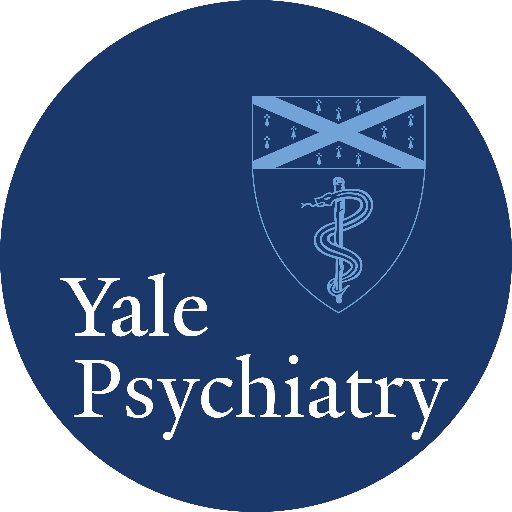 Alcohol Use Disorders Among U.S. Age 18+: Impact of Adding Inmates to Household Population
Millions
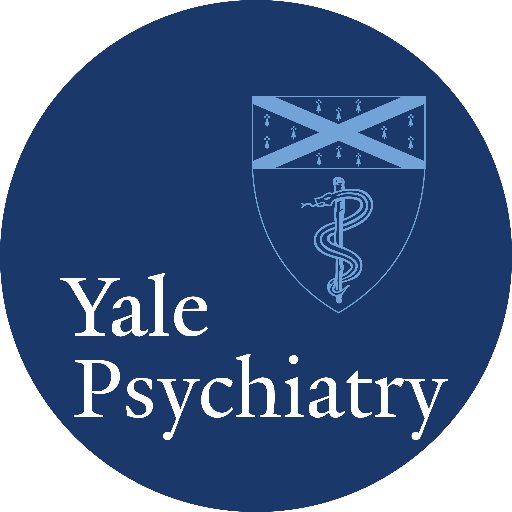 Source:  Compton, et al., American Journal of Psychiatry, 2010 Apr;167(4):473-4, 2010
[Speaker Notes: Compton WM, Dawson D, Duffy SQ, Grant BF.. Am J Psychiatry.]
Drug Use Disorders Among U.S. Age 18+: Impact of Adding Inmates to Household Population
Millions
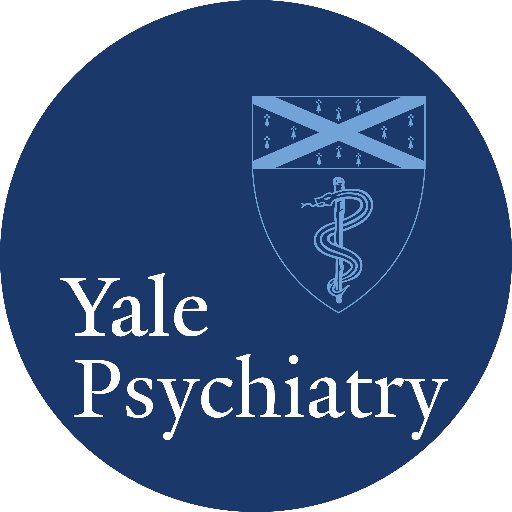 Source:  Compton, et al., American Journal of Psychiatry, 2010 Apr;167(4):473-4, 2010
Accessing Care: Winners and Losers
The percentage of adults 18+ who received any mental health treatment increased between 2019-21
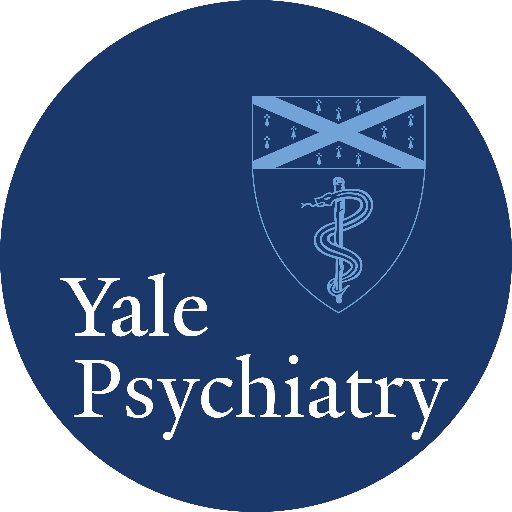 SOURCE: National Center for Health Statistics, National Health Interview Survey, 2019–2021; 
NCHS Data Brief No. 444, September 2022. https://www.cdc.gov/nchs/data/databriefs/db444.pdf
[Speaker Notes: These are recent results from the CDC’s National Health Interview Study that shows some trends in MH treatment between 2019 and 2021. Here, you can see that overall rates of MH treatment has increased in the population – largely driven by increases among adults aged 18-44.

Adults 18 to 44 were least likely to have received treatment for mental health in 2019 but became the most likely in 2021. Nearly 1 in 4 adults (more than 23%) in this age group received treatment for mental health in 2021, a jump of nearly 5 percentage points from 2019.

This may signal worsening MH symptoms and distress – remember, this is the period impacted by the COVID-19 pandemic. But it also may signal growing access to treatment as we transition to more online care delivery. Remember, epidemiology only tells us what, not why.

*************************************************************
“The Covid-19 pandemic exacerbated numerous social stressors that we know can increase the risk of both substance use and mental illness, alongside substantial changes to the illicit drug supply,” said Dr. Nora Volkow, director of the National Institute on Drug Abuse, 
But, she said, increases in mental health treatment as found in the CDC report “may not be a negative signal in and of itself” because it could mean people are connecting with the help they need. 
“For many people, drug and alcohol problems begin as self-medication for other mental health symptoms. Half of people with a substance use disorder have another mental illness at some point, and vice-versa,” she said. “Fragmented and hard-to-access mental health care means that these conditions and addiction often go untreated.”
Better access to telehealth has broadened treatment options – but not for everyone, Holingue said.]
This increase was seen in men & women. Women still receive more treatment.
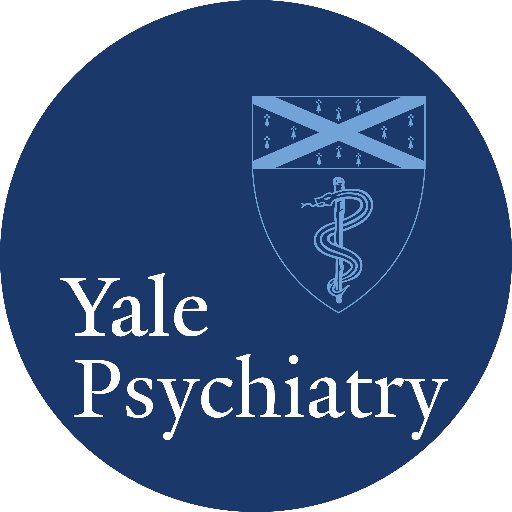 SOURCE: National Center for Health Statistics, National Health Interview Survey, 2019–2021; 
NCHS Data Brief No. 444, September 2022. https://www.cdc.gov/nchs/data/databriefs/db444.pdf
[Speaker Notes: This same report noted that increases in MH treatment were gained among both men and women - though far fewer men access treatment compared with women.

In 2021, more than 1 in 4 women (29%) reported receiving mental health treatment compared with fewer than 1 in 5 men (18%).]
This increase seen in Non-Hispanic White and Asian groups.
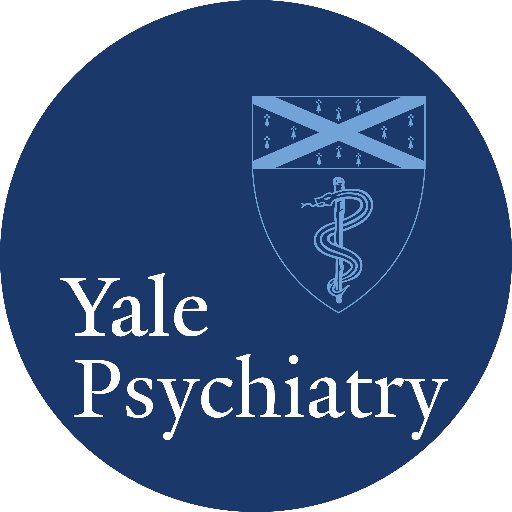 SOURCE: National Center for Health Statistics, National Health Interview Survey, 2019–2021; 
NCHS Data Brief No. 444, September 2022. https://www.cdc.gov/nchs/data/databriefs/db444.pdf
[Speaker Notes: According to the CDC report, white people were consistently more likely than any other racial or ethnic group to receive mental health treatment. More than 30% of white people reported receiving mental health treatment in 2021, compared with 15% of Black people, 13% of Hispanic people and 11% of Asian people. 

Despite having the lowest rates, Asian people saw one of the largest increases in mental health treatment between 2019 and 2021.

In addition to the coronavirus, 2020 and 2021 brought increased anti-Asian hate crimes and protests against police brutality and racism in the wake of George Floyd’s death. 

In April 2021, CDC Director Dr. Rochelle Walensky declared racism a serious public health threat.]
Structural Racism
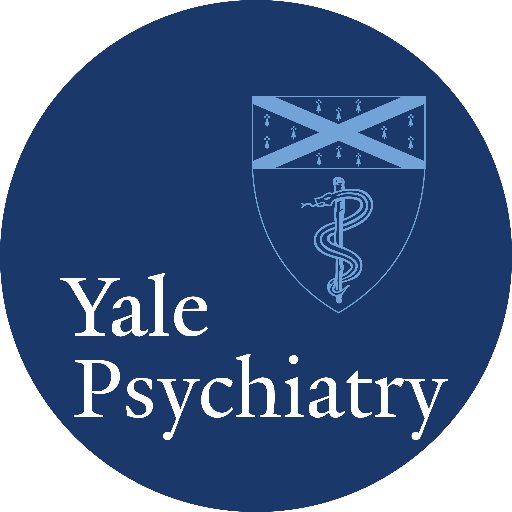 [Speaker Notes: This is 7mins if put at 1.25 x speed. Allow for 10 mins (??)

Importantly, the historical and ongoing effects of racism or poverty, living in under-resourced or racially segregated neighborhoods, and experiencing housing or food insecurity (social determinants of health) can contribute to and exacerbate the effects of ACEs.1,4]
Racism as Public Health Threat
What we know is this: racism is a serious public health threat that directly affects the well-being of millions of Americans. As a result, it affects the health of our entire nation. Racism is not just the discrimination against one group based on the color of their skin or their race or ethnicity, but the structural barriers that impact racial and ethnic groups differently to influence where a person lives, where they work, where their children play, and where they worship and gather in community. These social determinants of health have life-long negative effects on the mental and physical health of individuals in communities of color.

Rochelle P. Walensky MD, MPH, Director of the Centers for Disease Control and Prevention (CDC)
SOURCE: Media Release, Thursday, April 8, 2021. https://www.cdc.gov/media/releases/2021/s0408-racism-health.html#print
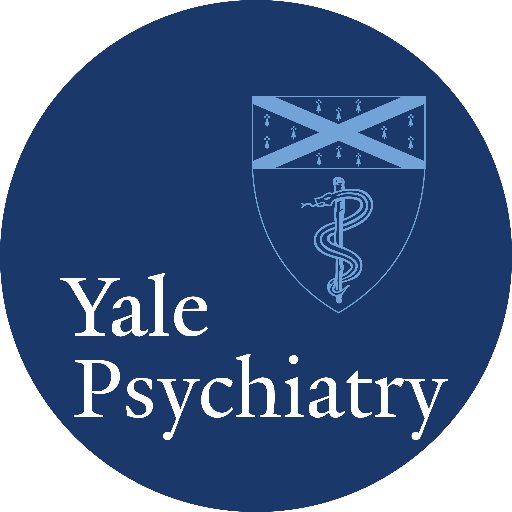 Take home messages
US. population data related to substance use and SUDs comes largely from a few national epidemiologic studies → stay tuned for 
the release of 2021 NSDUH and 2022 MTF data!
Genetic data from NESARC
While rates of overdose death continue to reach staggering numbers, new opioid use is declining, overdose among stimulant users is rising.
Watch trends on nicotine vaping, cannabis, hallucinogens
Co-occurring MH disorders are the norm, not the exception
Adverse childhood events increase vulnerability = potential prevention!
Structural racism, not race, best explains racial disparities in healthcare.
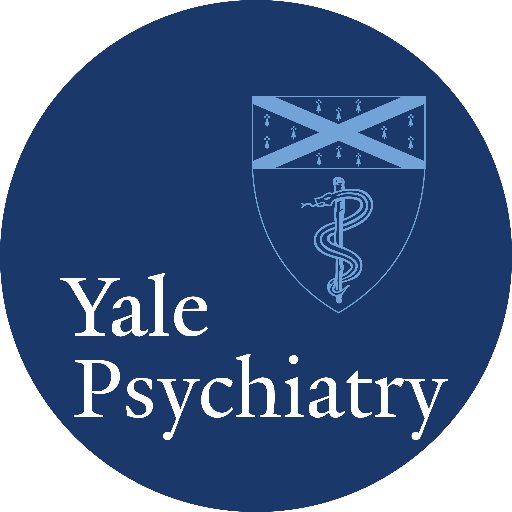 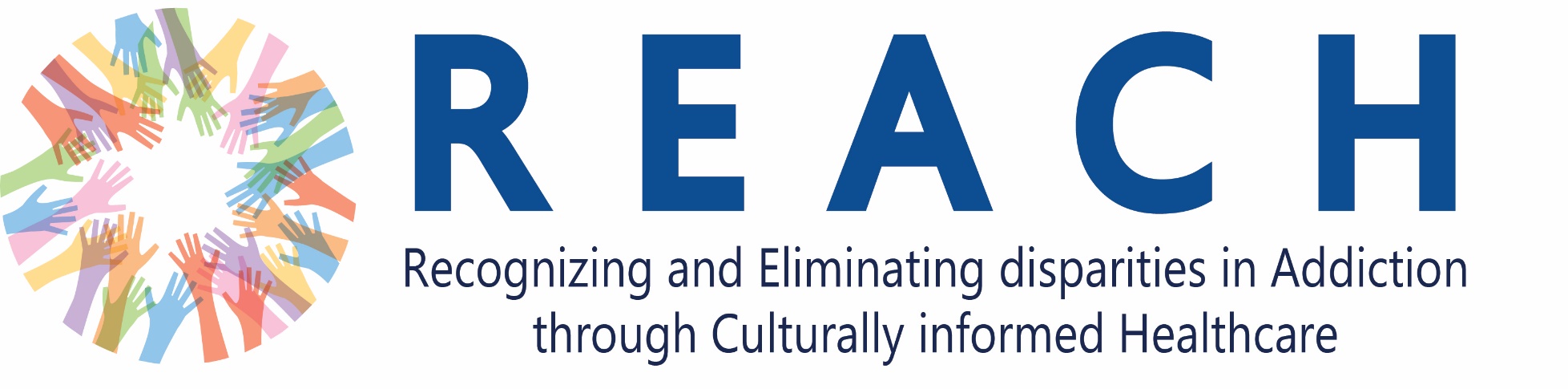 The overall goal of the REACH training program is to: 
(1) Increase the overall number of racial and ethnic underrepresented minority (URM) addiction specialists in the Addiction Psychiatry and Addiction Medicine workforce, and
(2) increase the number of addiction specialists adequately trained to work with racial and ethnic URM patients with substance use disorders (SUD).
Health professions students, Residents, Addiction Medicine and Addiction Psychiatry Fellows
Year long program on training and mentorship
Applications closed this year for residents and students, 2022
www.reachgrant.org
49
Questions?
50
Question #1
From which 3 key epidemiologic studies are much of the national SUD trends/ rates derived?
 AUDIT, DAST, CAGE
 NLAES, ECA, NCS
 NSDUH, MTF, NESARC
 5A’s, RIPTEAR, START
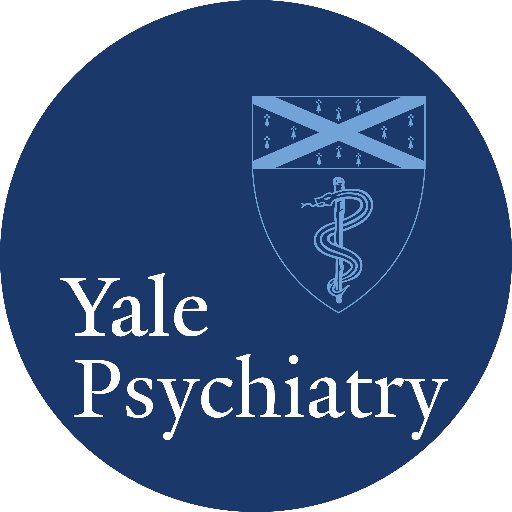 Question #2
Which of the following epidemiologic studies surveys approximately 70,000 US persons age 12 and up every year?
 National Survey of Drug Use and Health
 Monitoring The Future
 National Epidemiologic Survey of Alcohol and Related Conditions
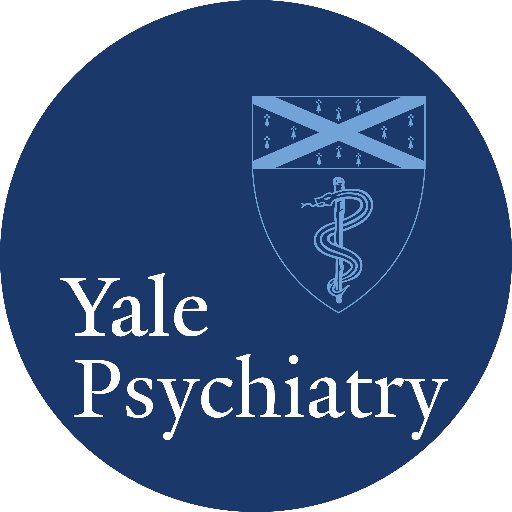 Question #3
Which of the following from Monitoring the Future is FALSE?
 Nicotine vaping has tripled in individuals ages 19-30
 Cannabis use has doubled in past 10 years among individuals ages 35-50
 Alcohol/binge use is declining in individuals ages 19-30
 Alcohol/binge use is declining in individuals ages 35-50
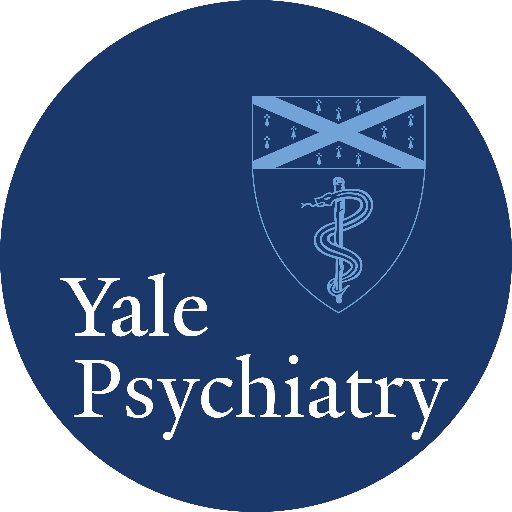 Question #4
True or False:
Adverse Childhood Events (aka trauma) is strongly associated with adult SUD.
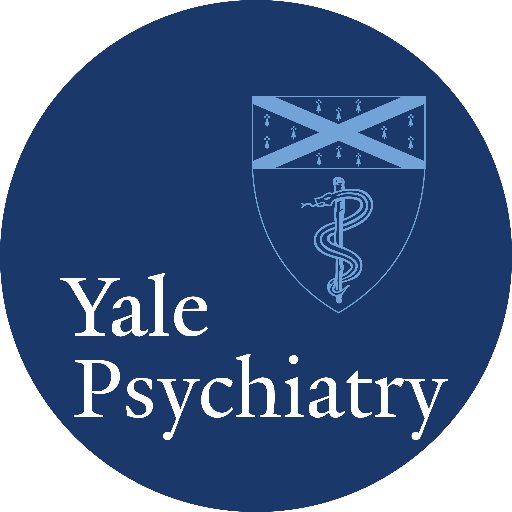 Question #5
What % of people with SUDs have another mental illness?
 25% 
 45%
 80%
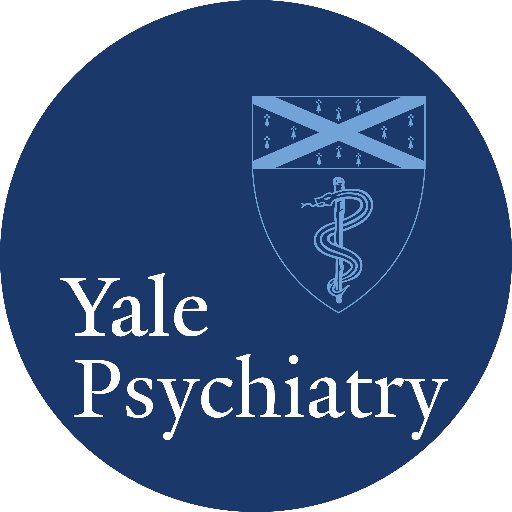 Question #6
True or False:
Black and Brown People are 3-4x more likely to receive buprenorphine treatment compared to non-Hispanic white people.
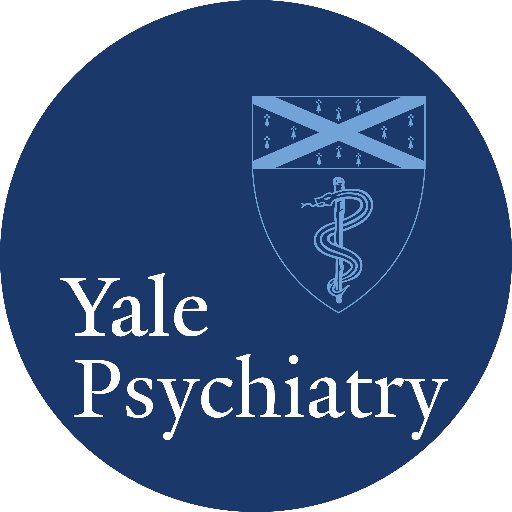